2024Un anno da ricordare
Sala Superba MOG Genova
13 dicembre 2024
1
1
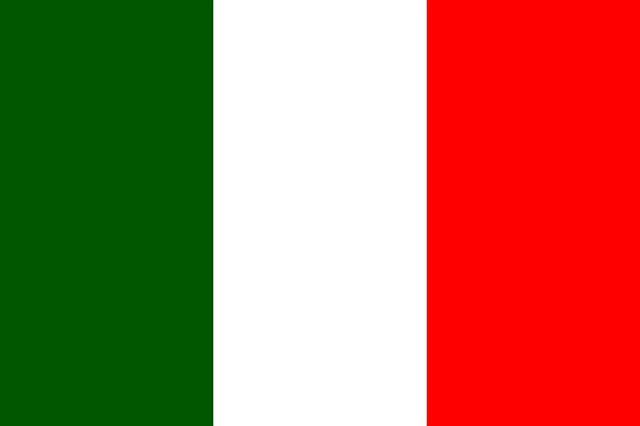 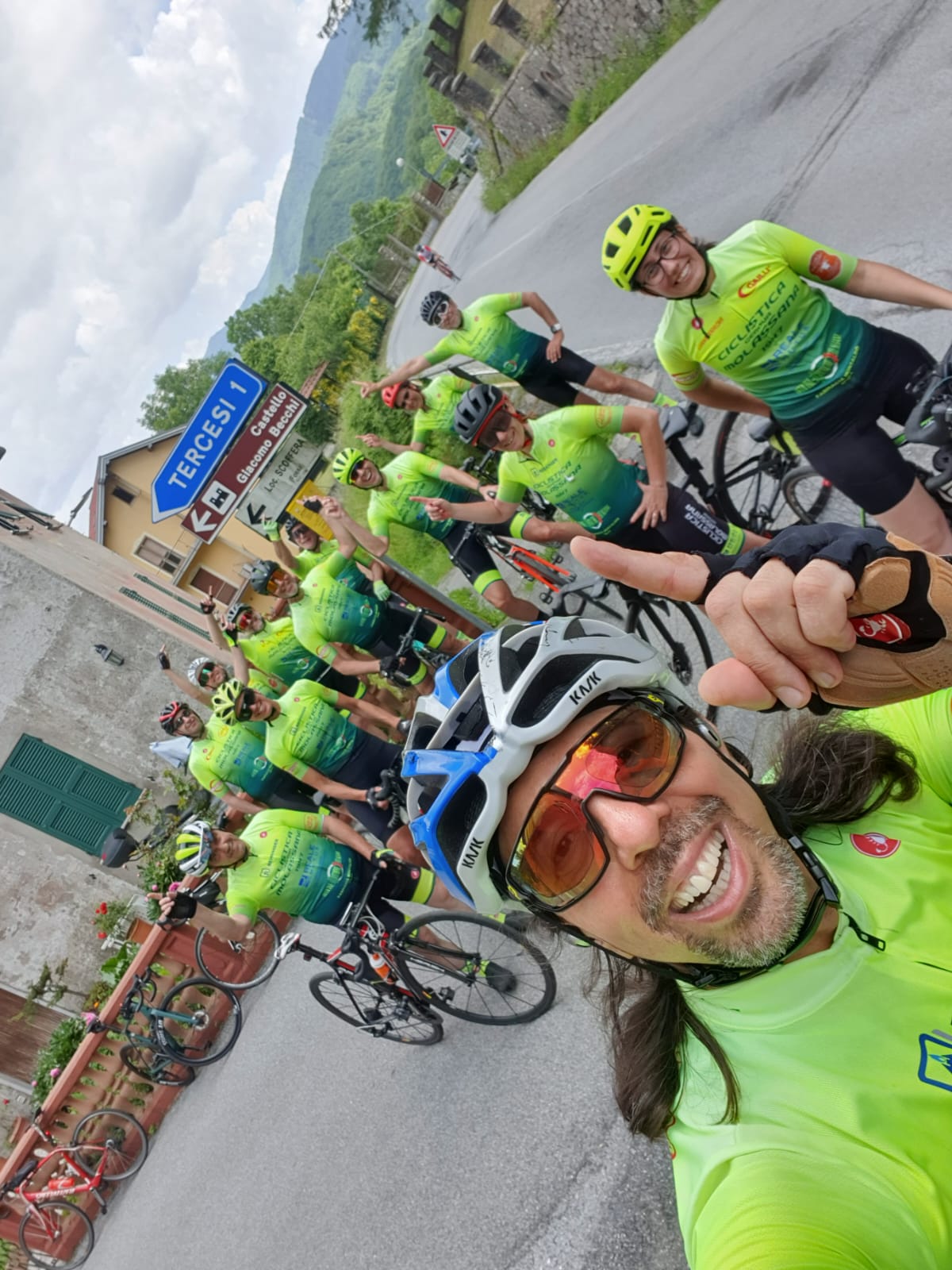 Il Molassana in bianco e nero
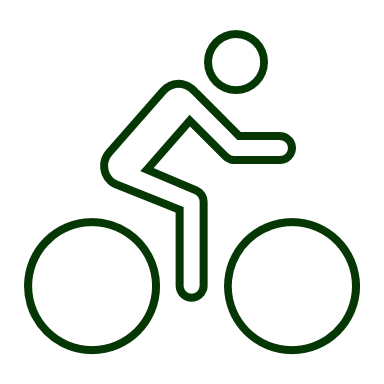 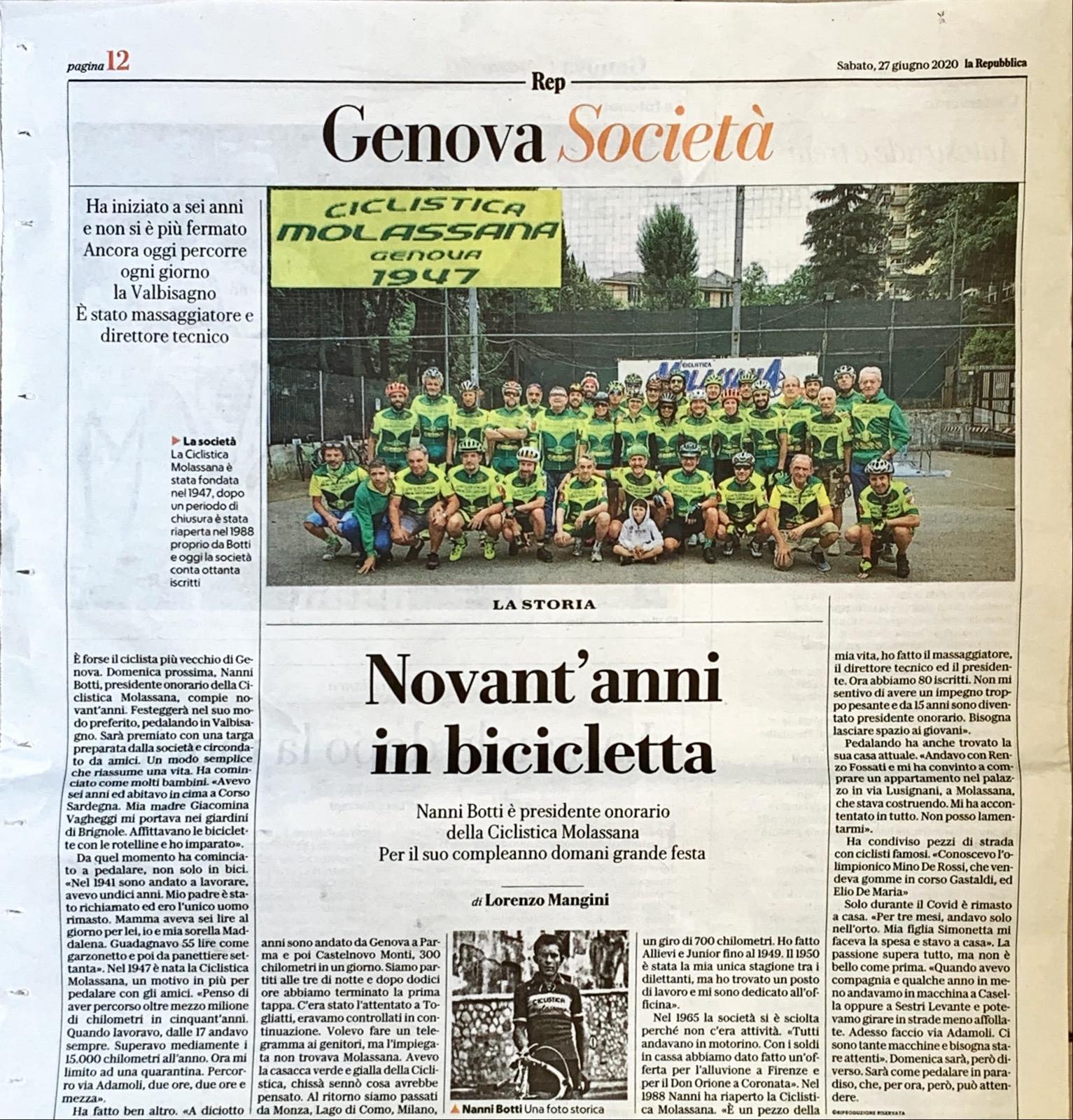 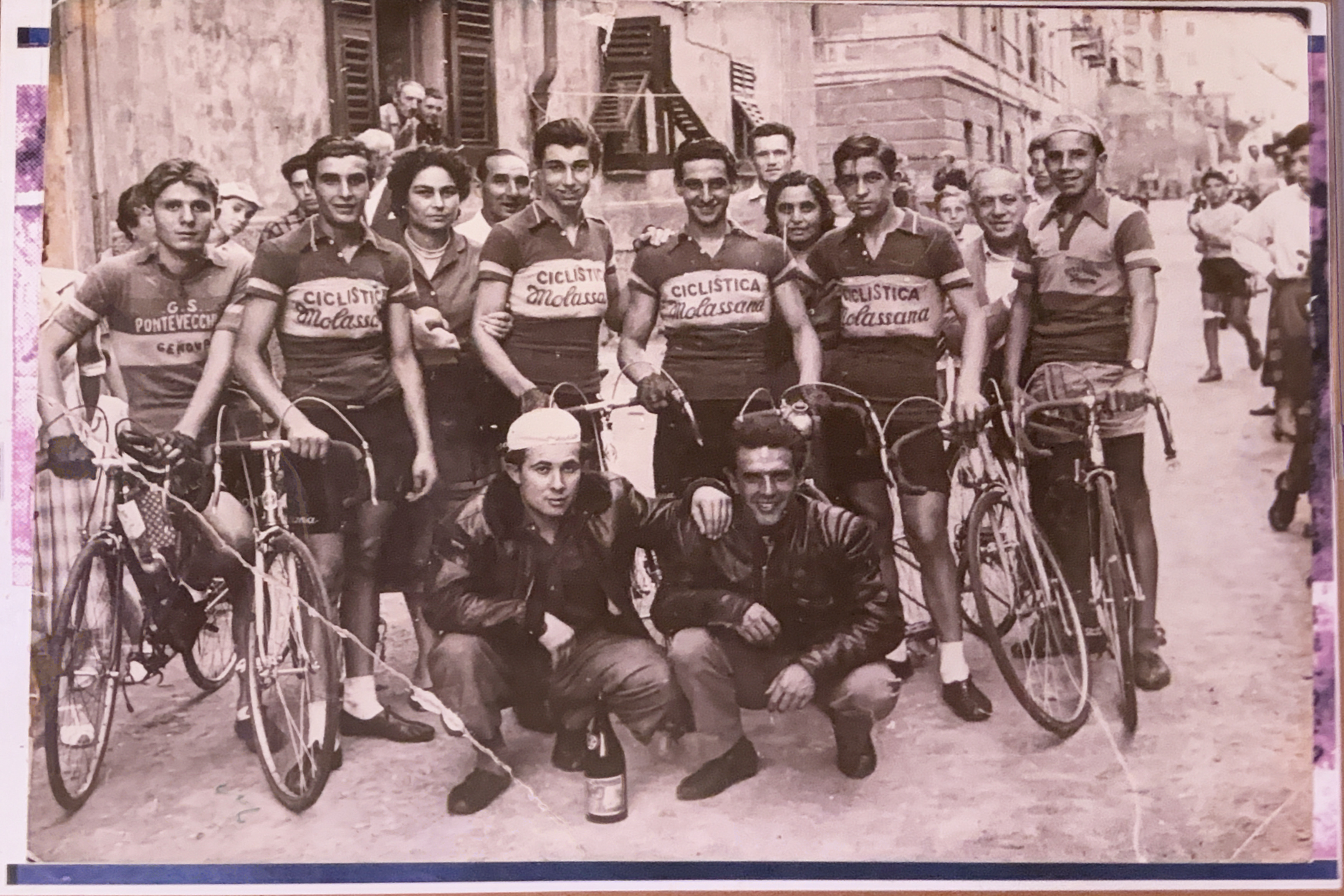 3
Il Molassana in bianco e nero
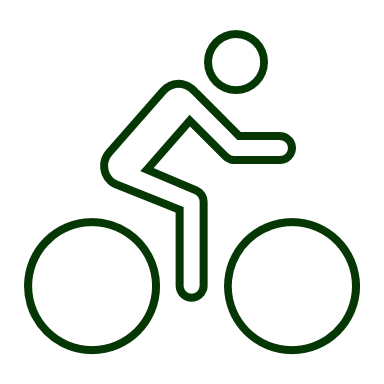 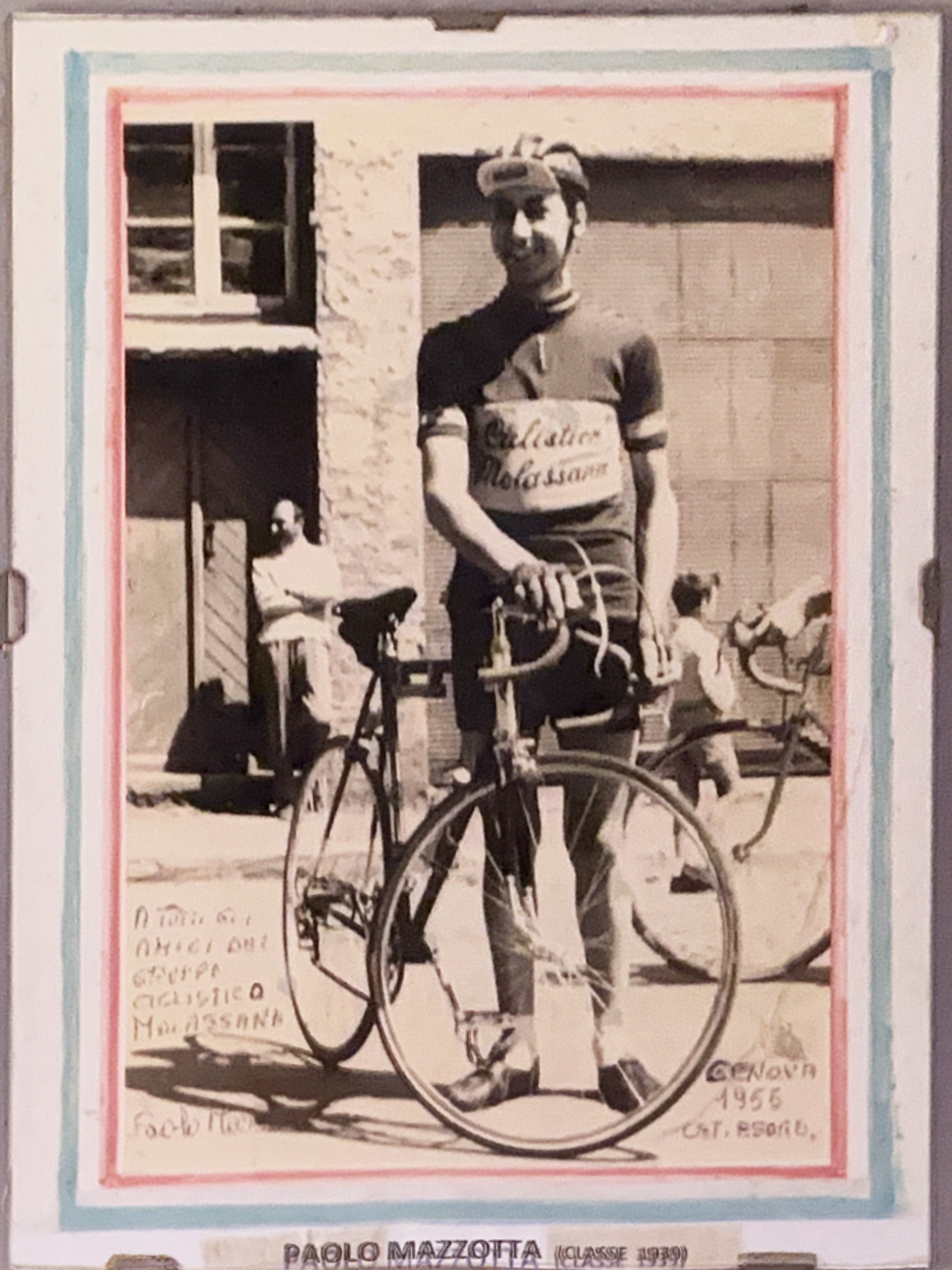 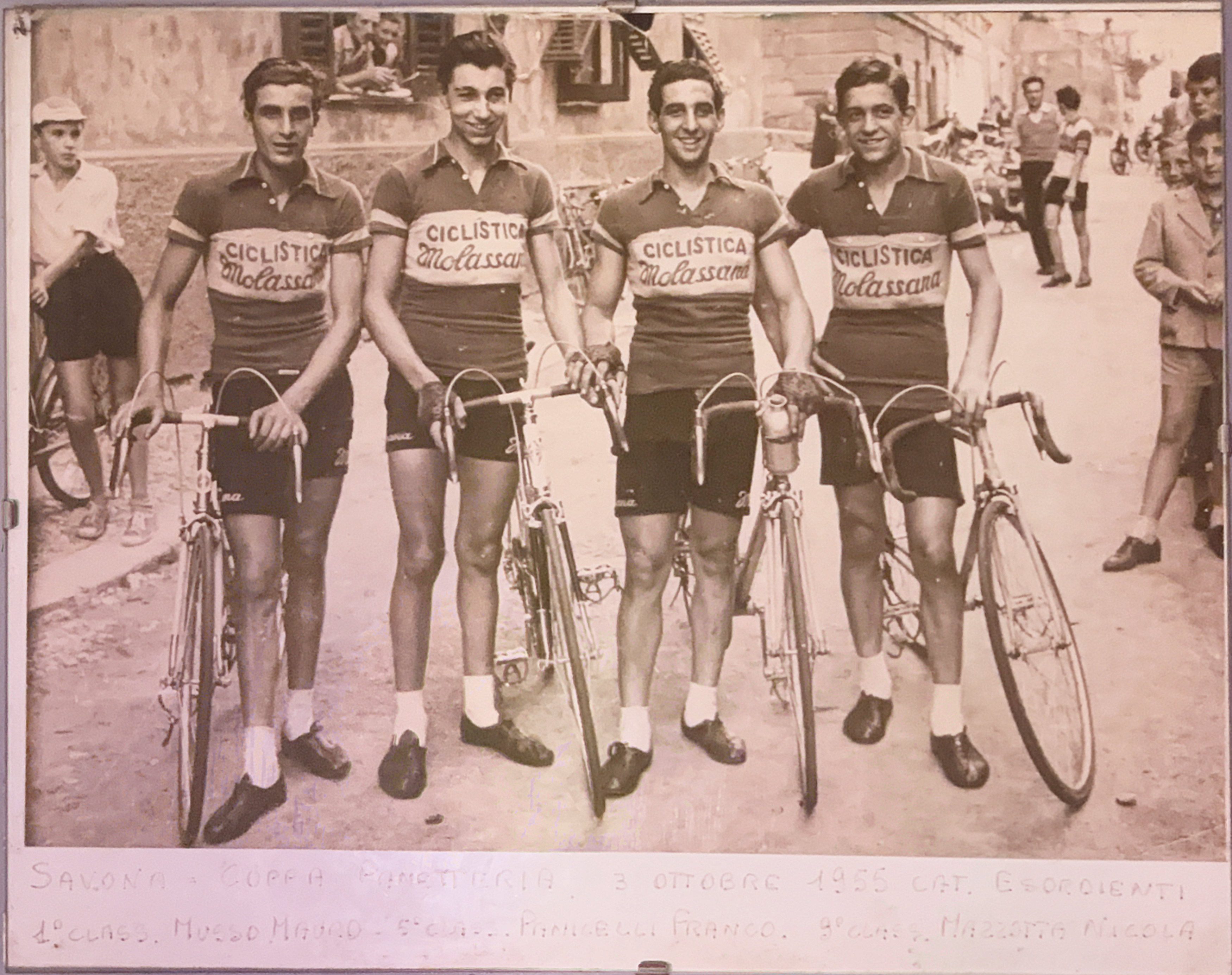 4
Il Molassana a colori
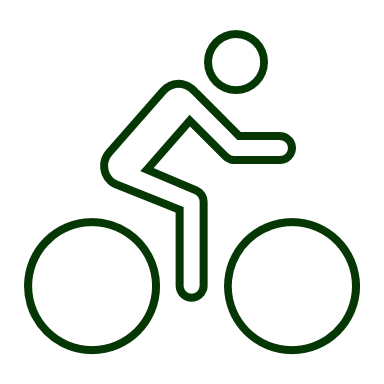 La rifondazione degli anni 90
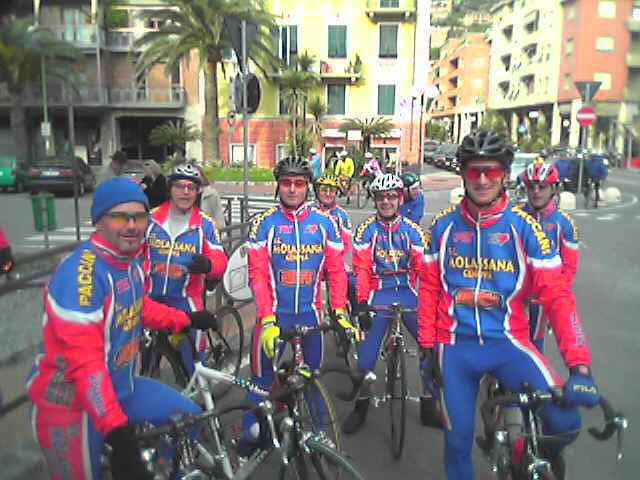 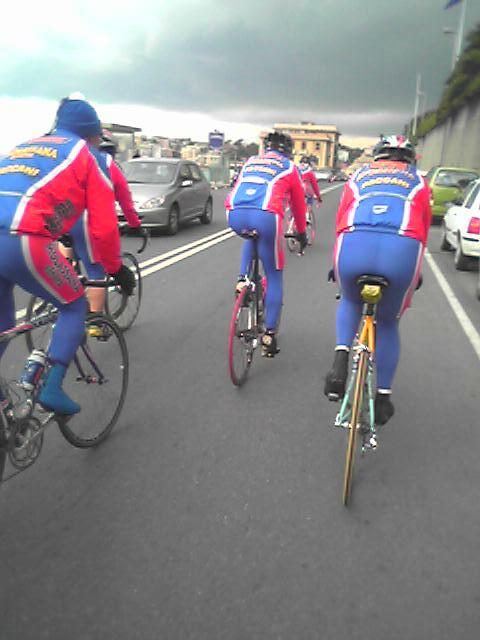 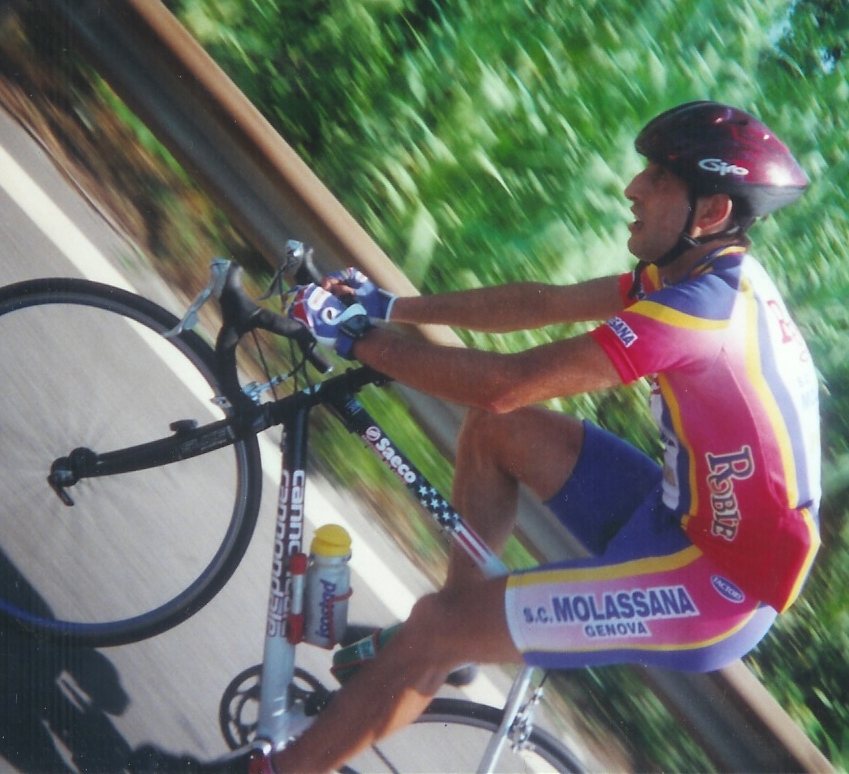 Foto storiche
5
Il Molassana a colori
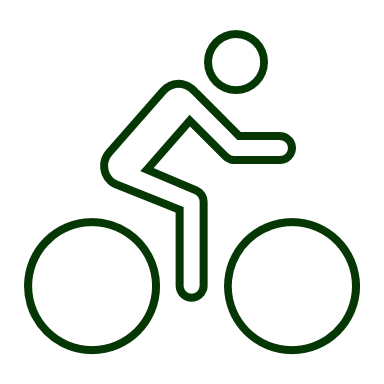 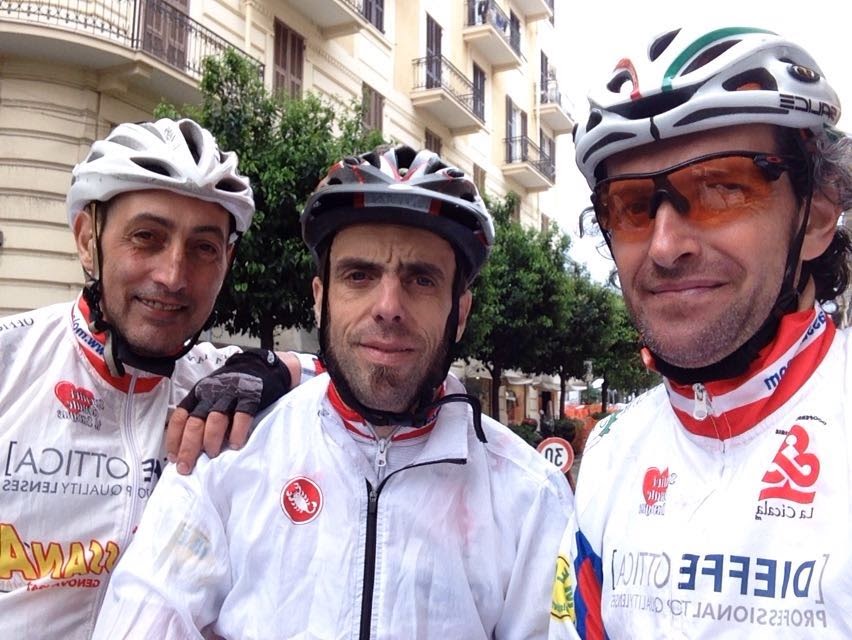 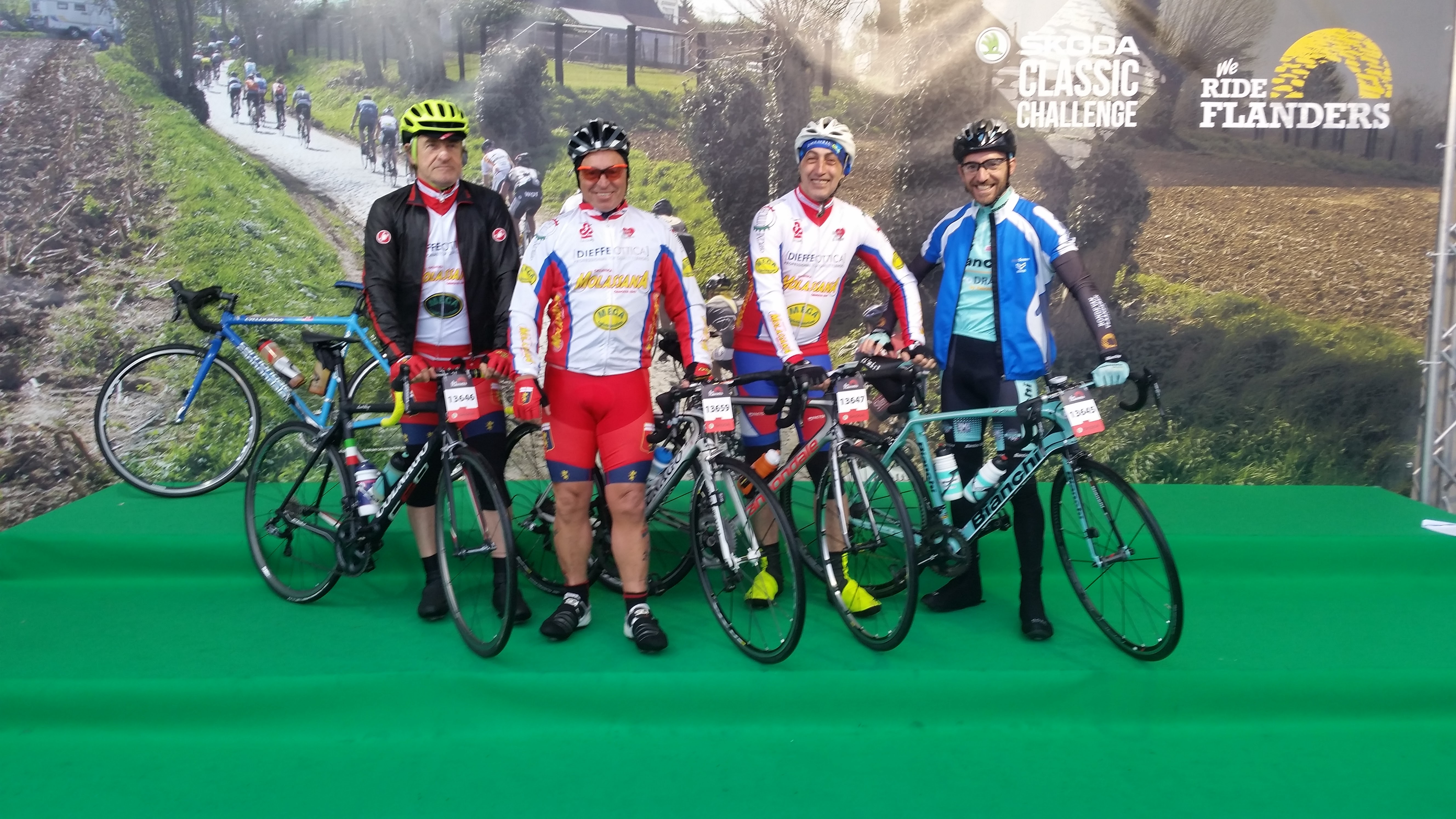 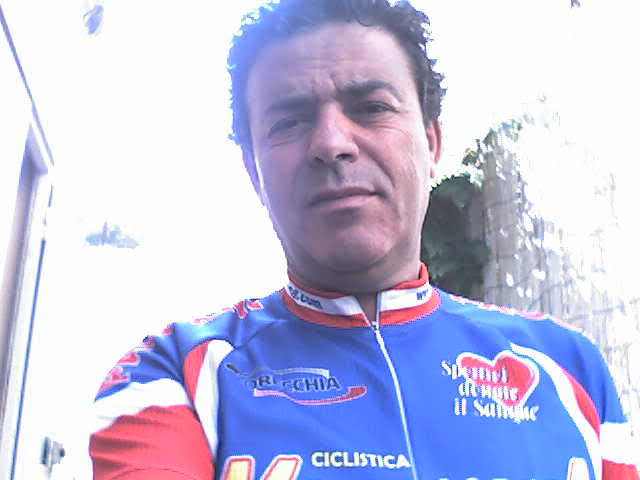 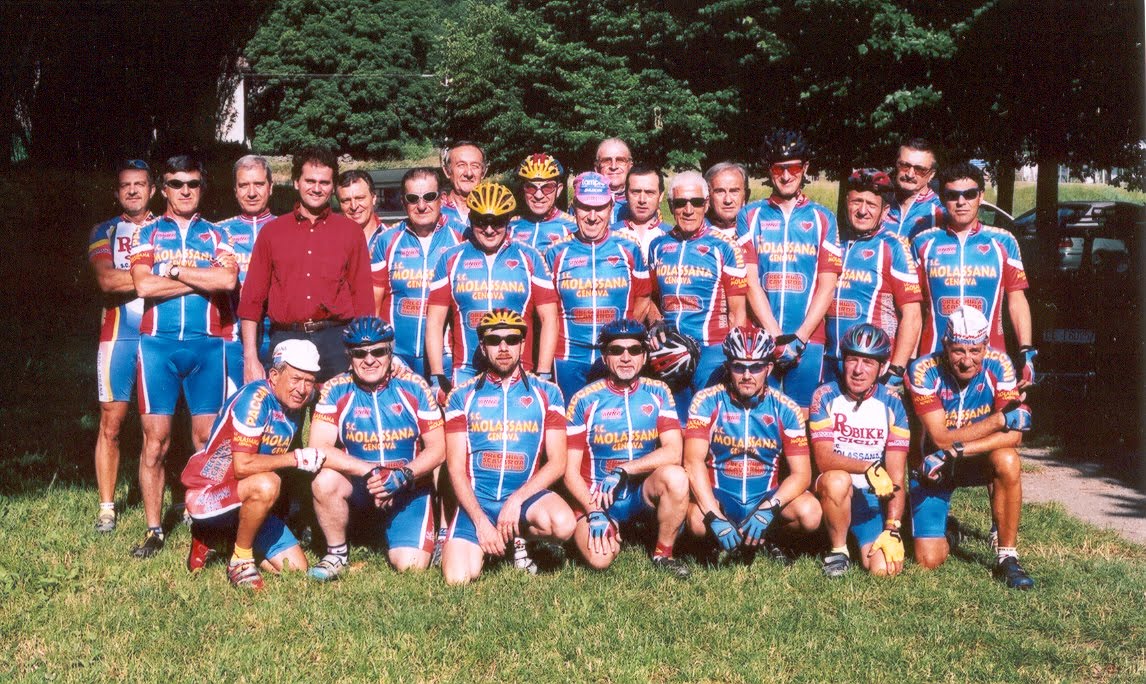 6
Organizzazione cicloturistica Valli Genovesi
Partecipazione cicloturistica Zena Cycling
Partecipazione cicloturistica Asti
Partecipazione cicloturistica San Mauro Torinese
Organizzazione evento Nastro Rosa
Organizzazione trasferta San Mauro Torinese
Organizzazione evento di Natale
Realizzazione nuovo logo
Ingresso nuovi sponsor
Il 2024 in pillole
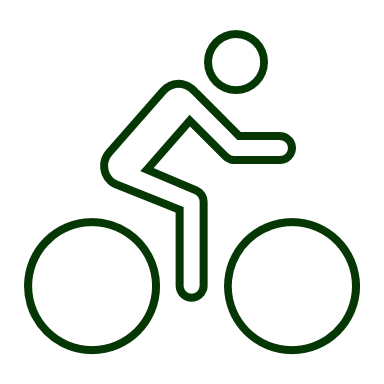 7
La roadmap per lo scudetto
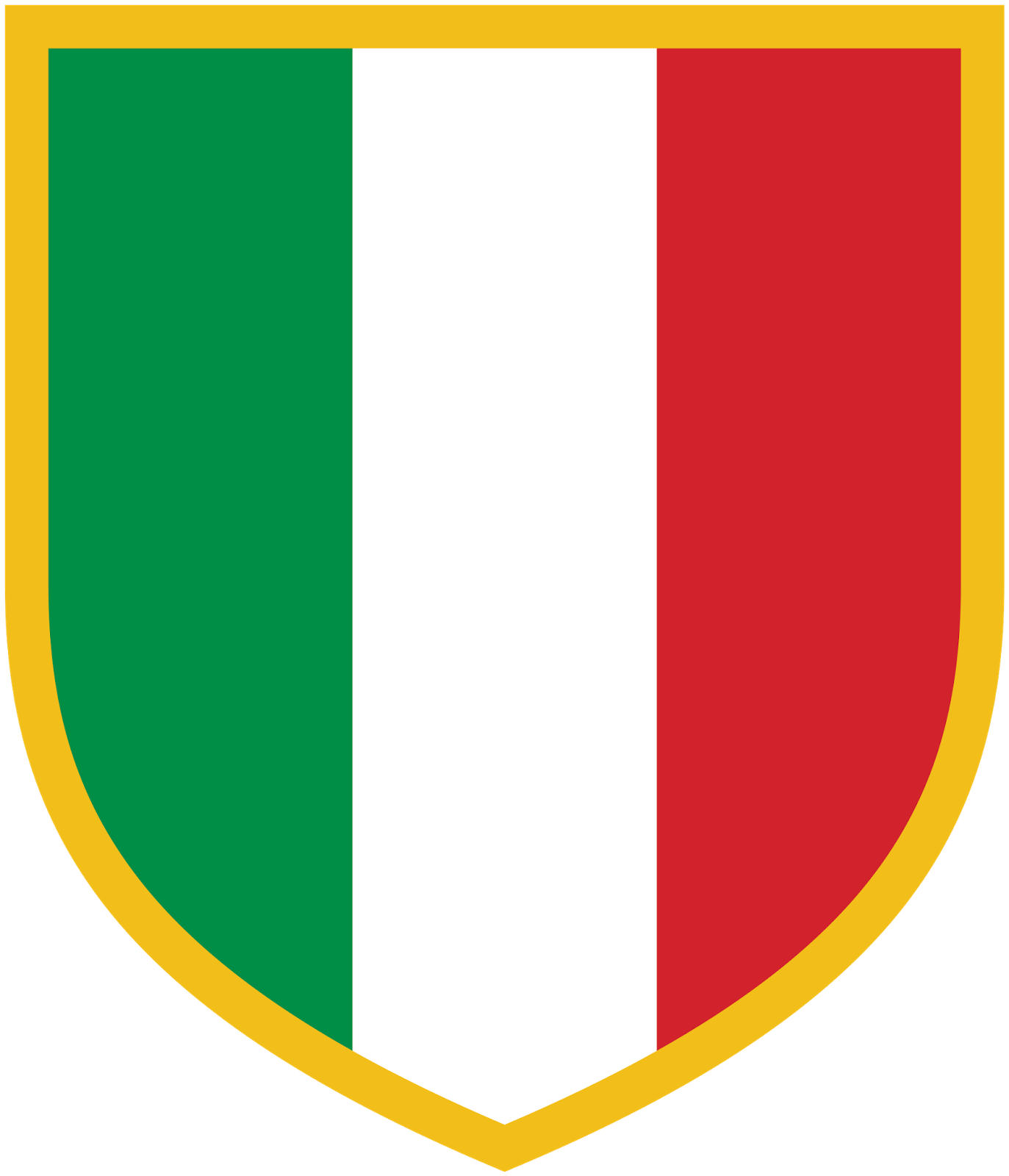 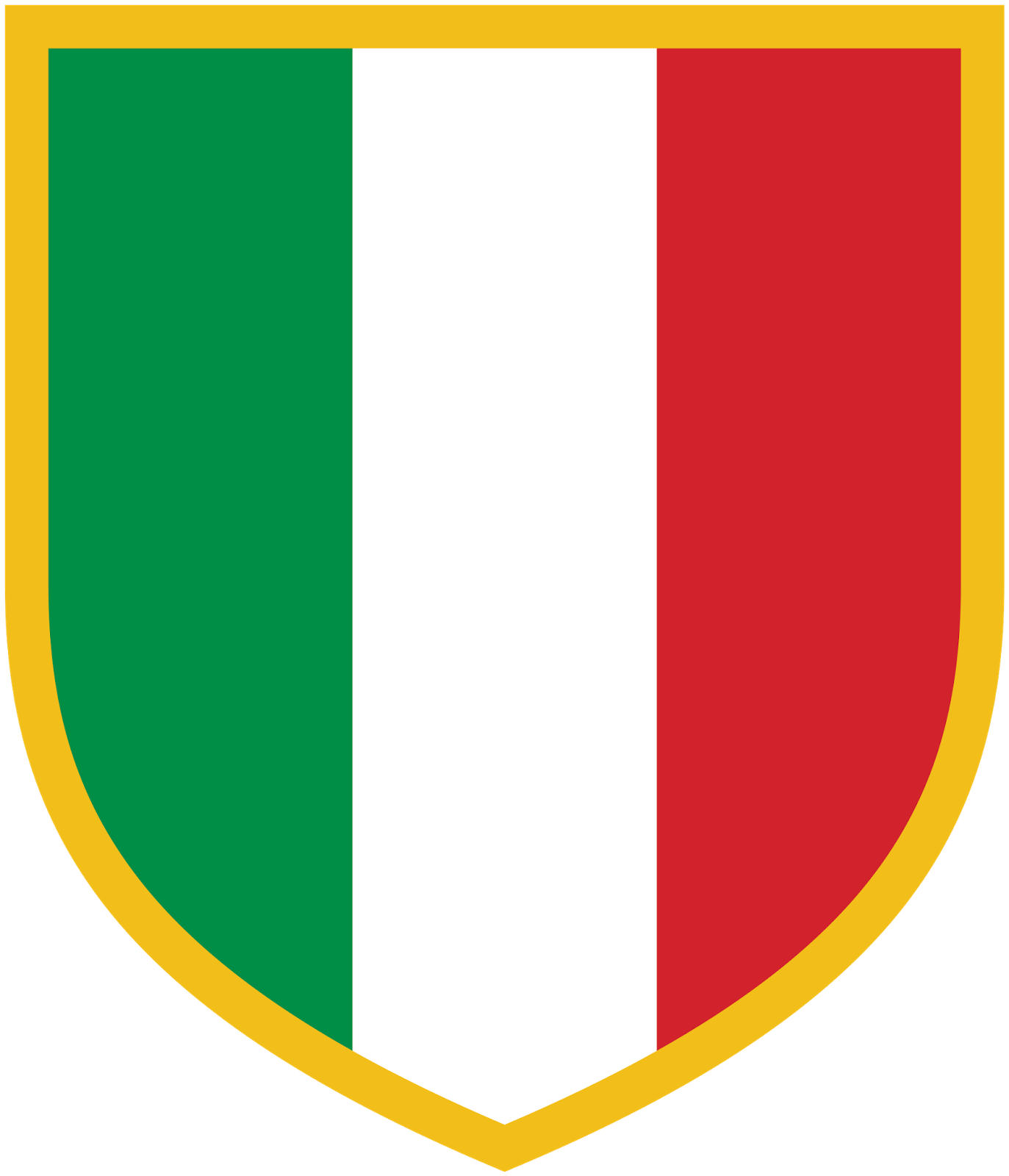 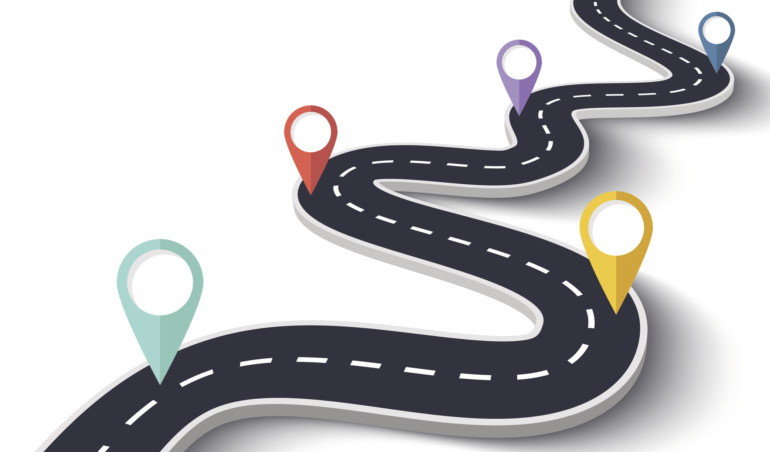 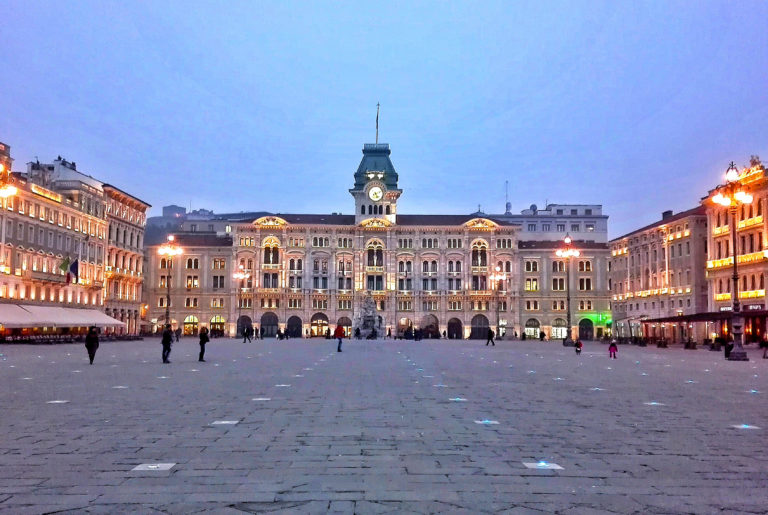 Trieste
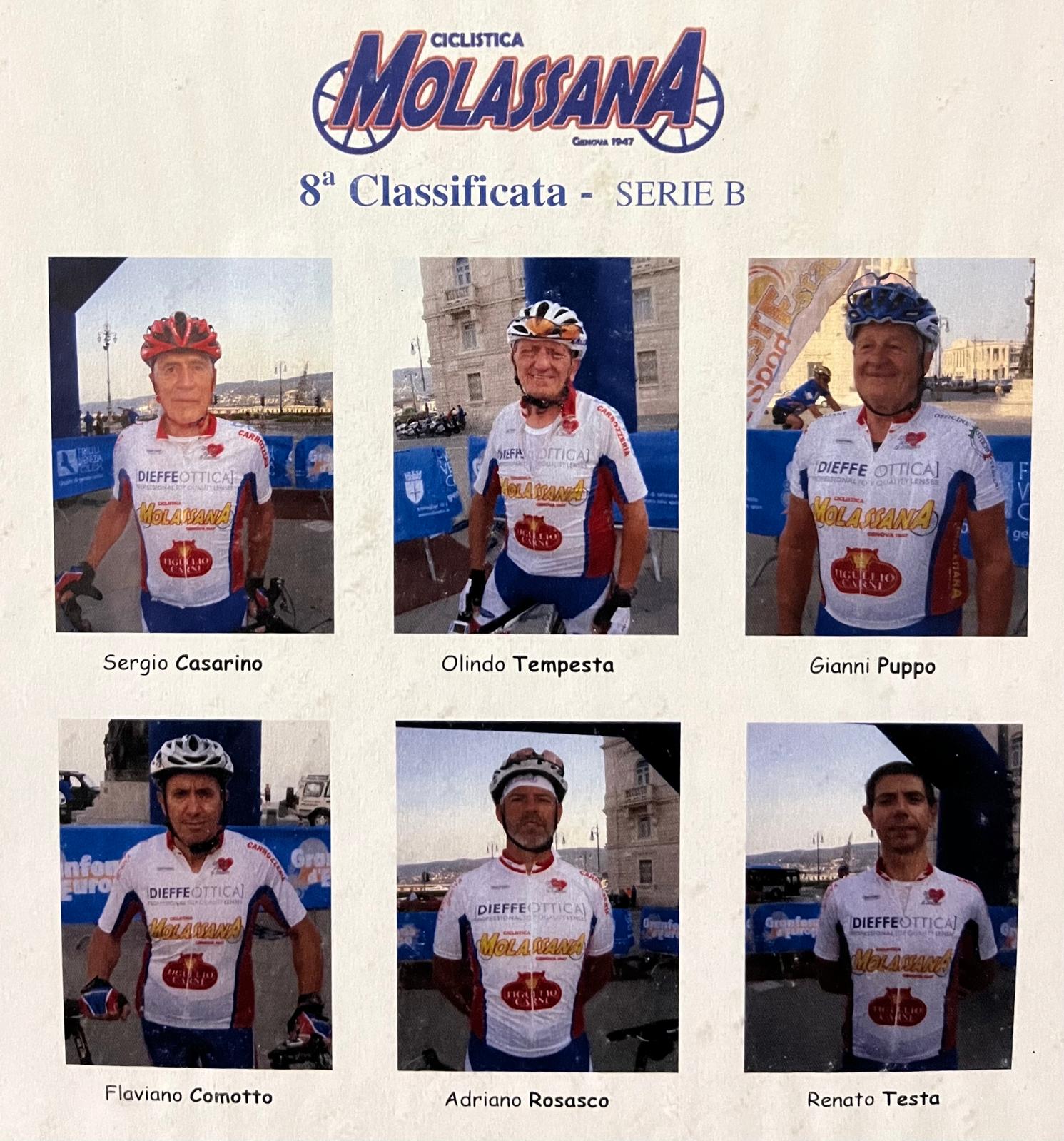 9
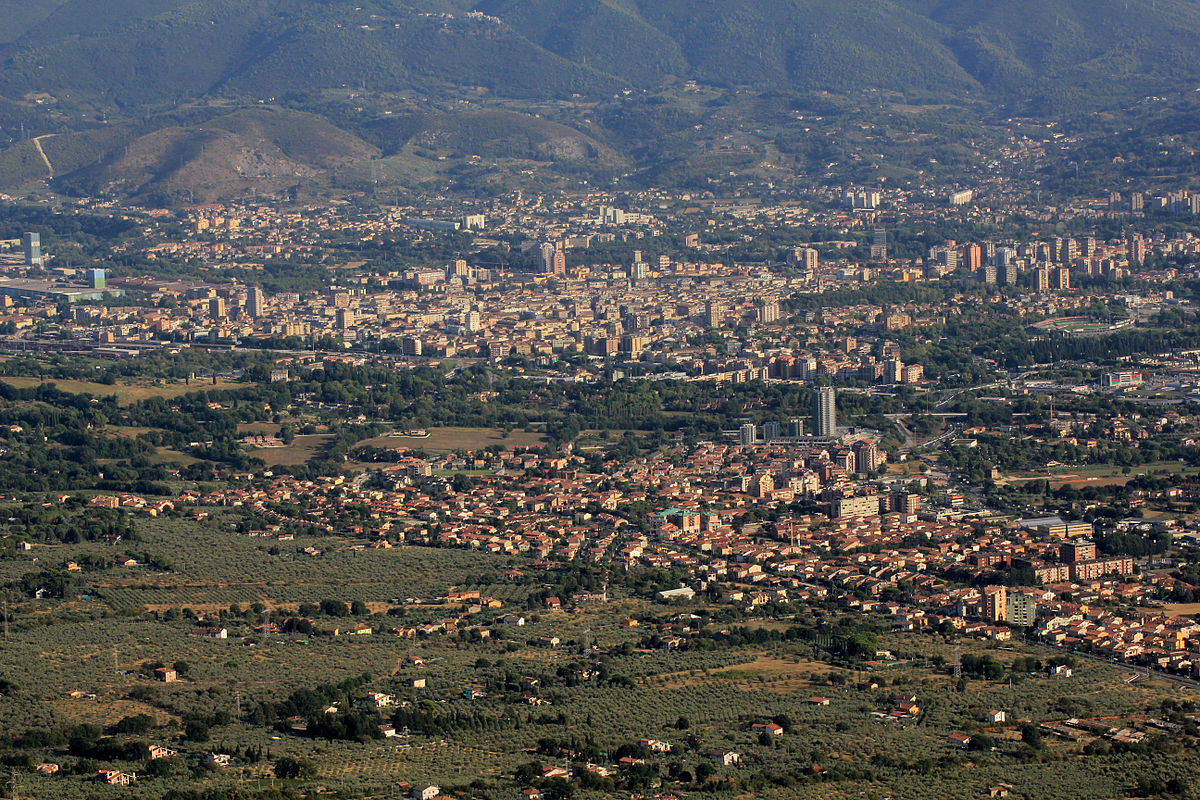 Montecastrilli
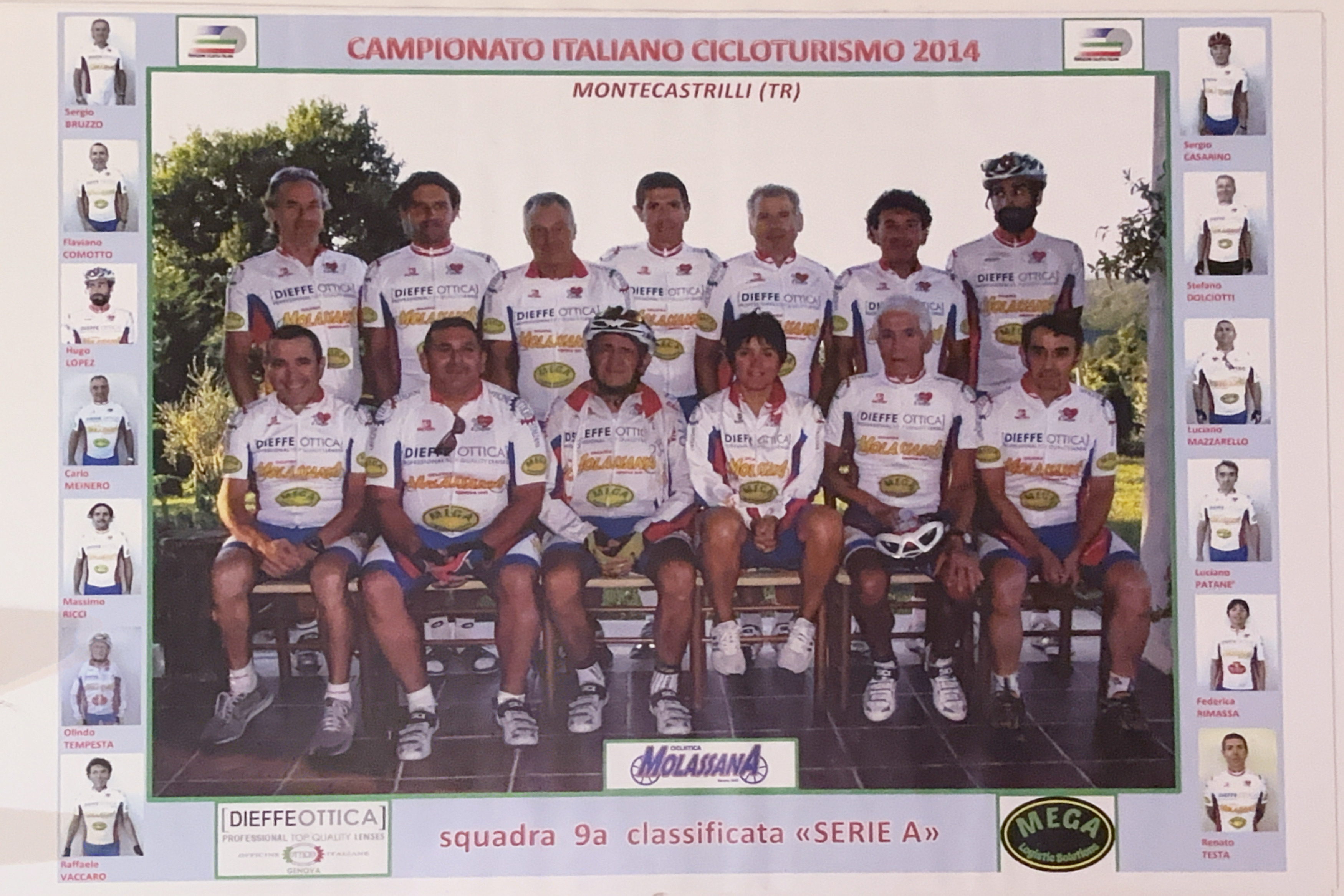 10
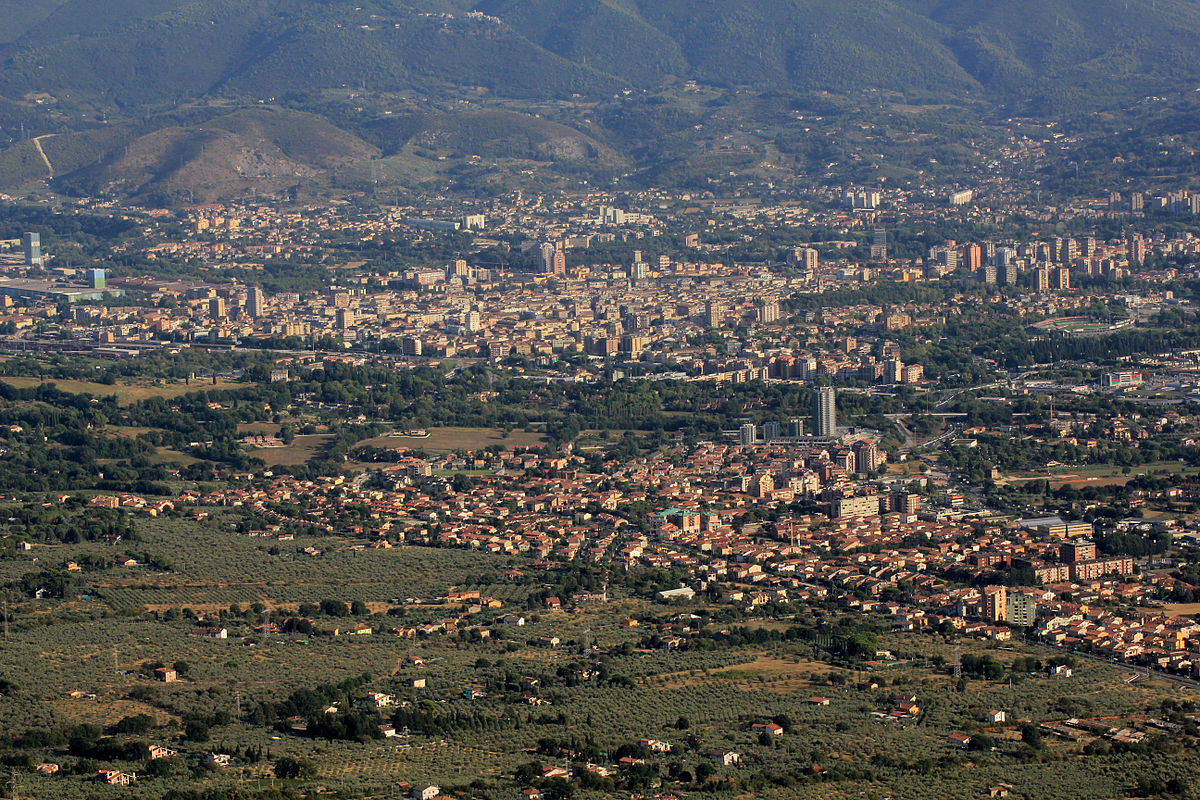 Scorzè
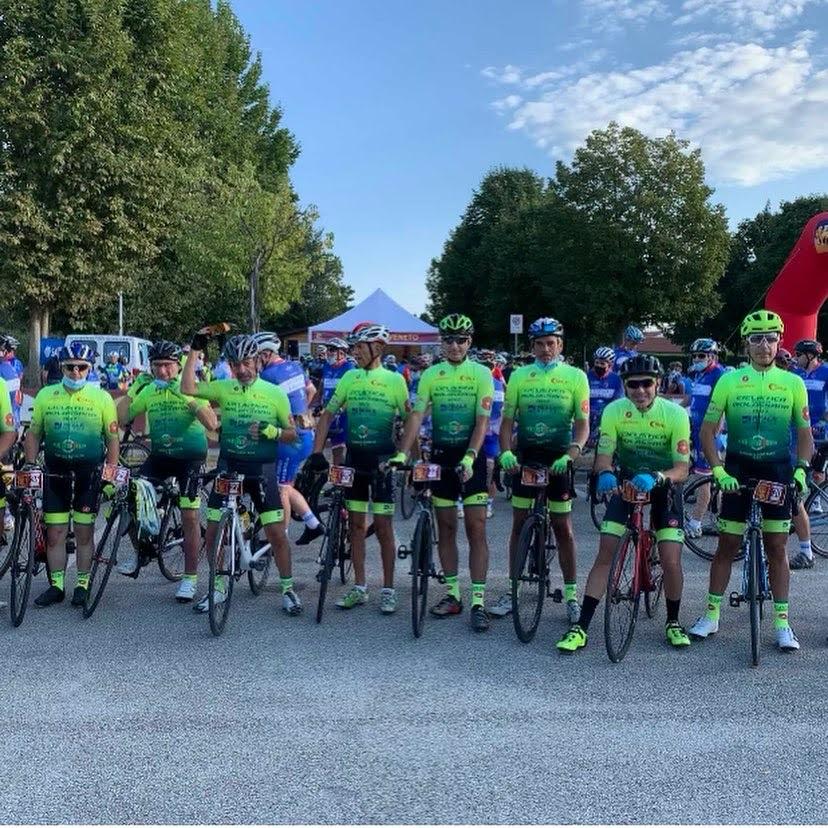 11
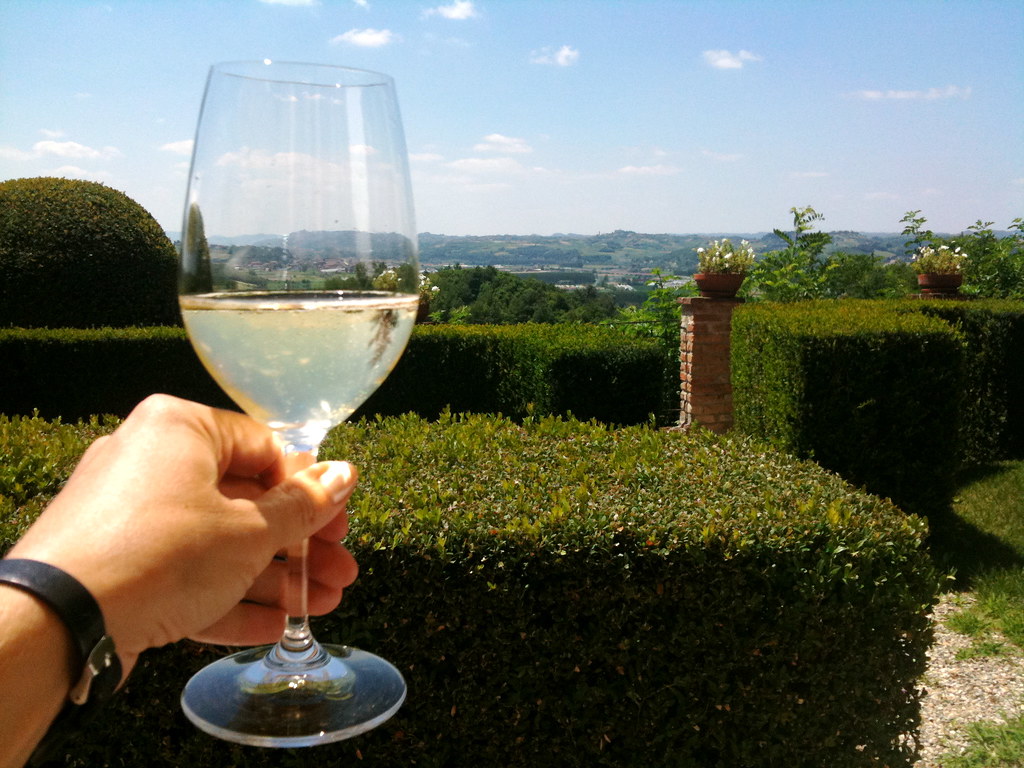 Asti
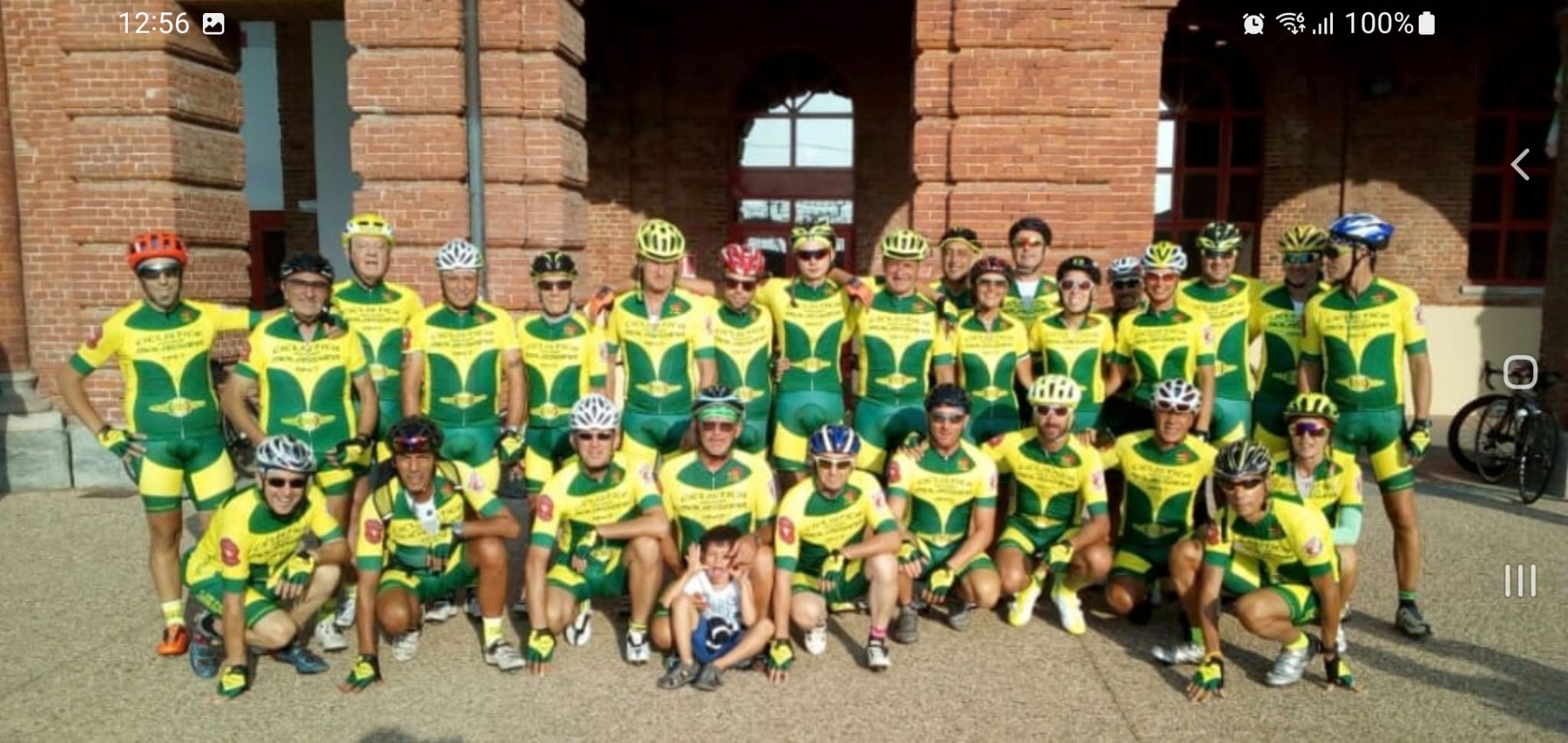 12
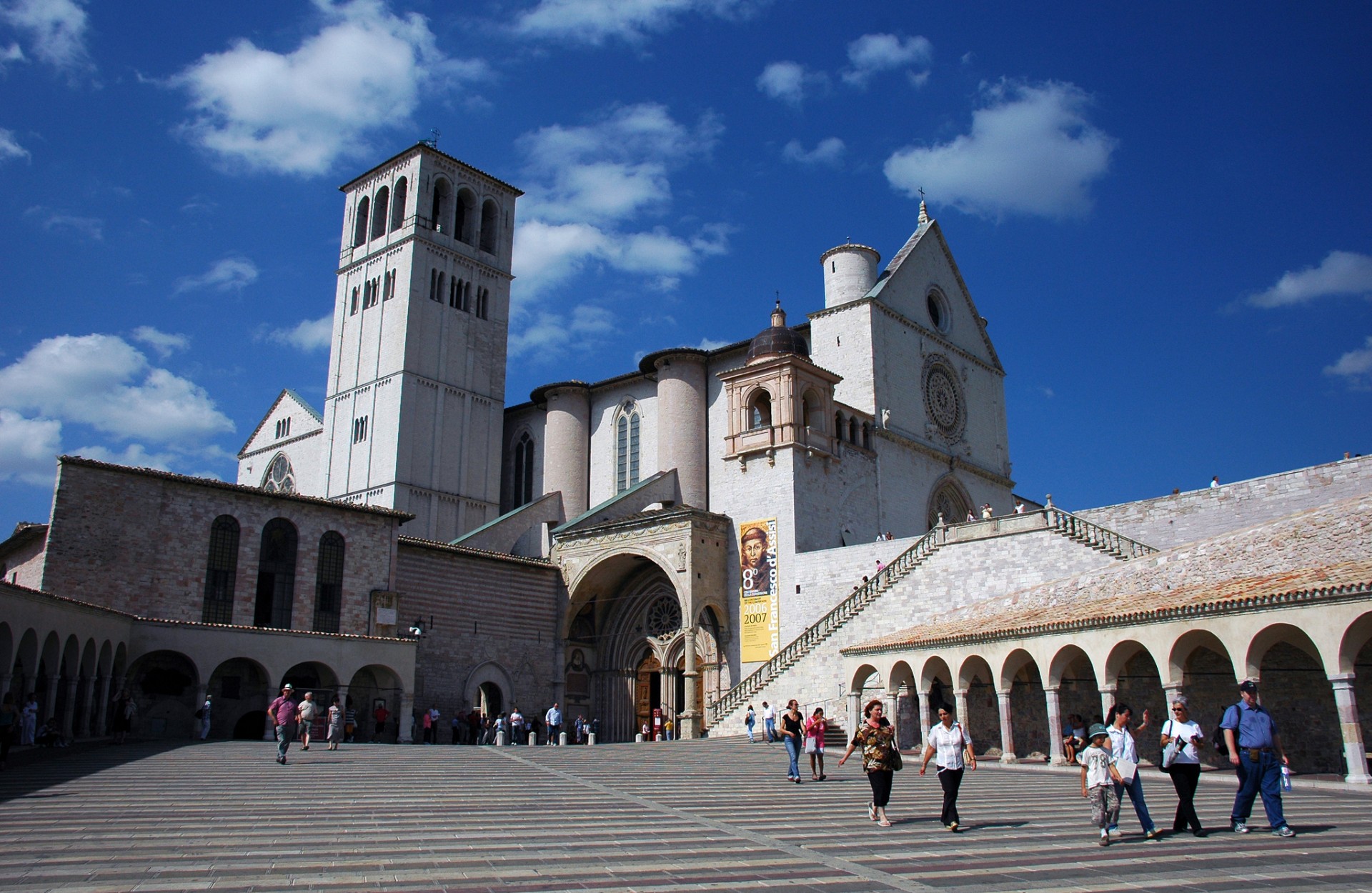 Assisi
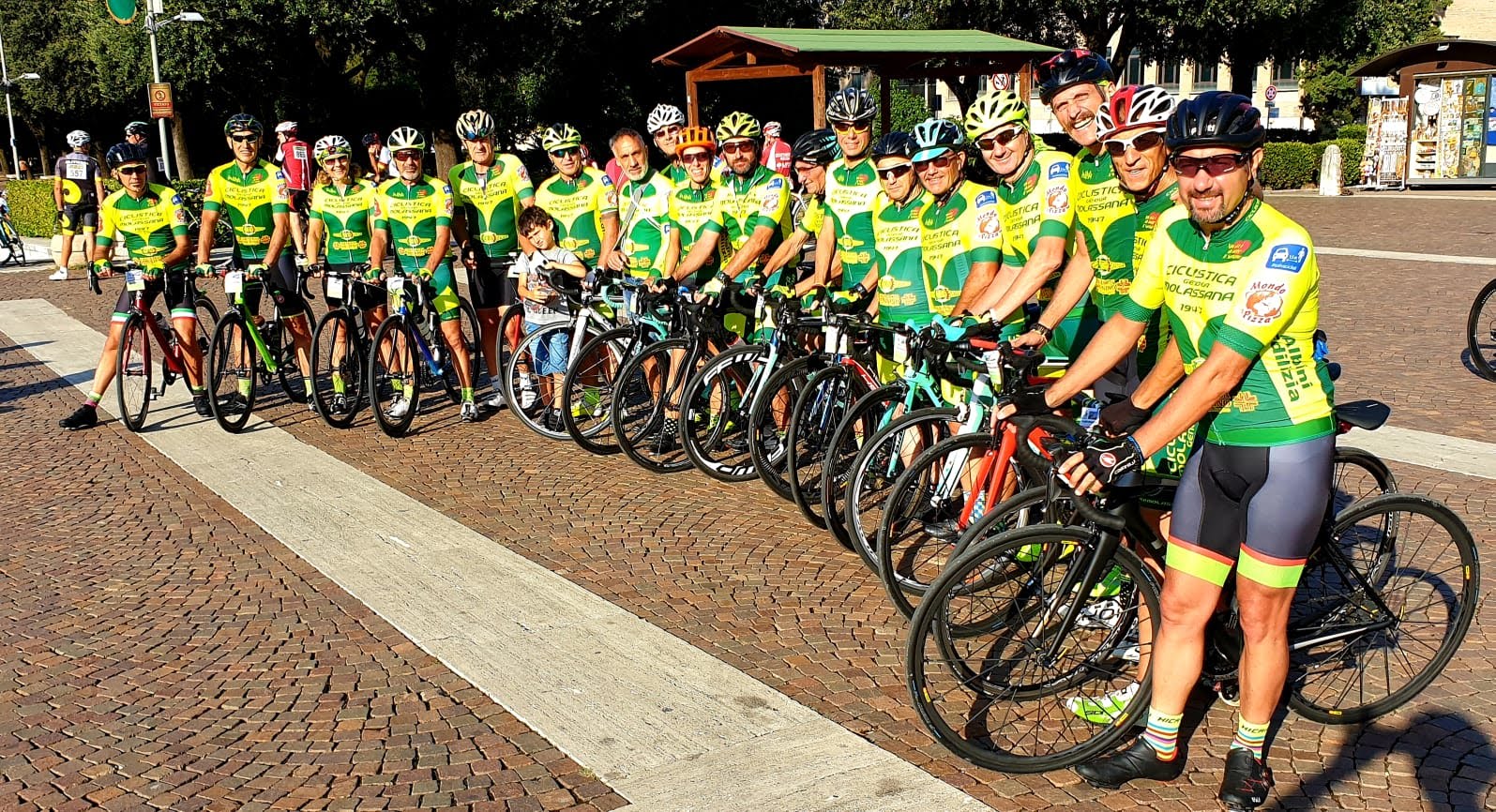 13
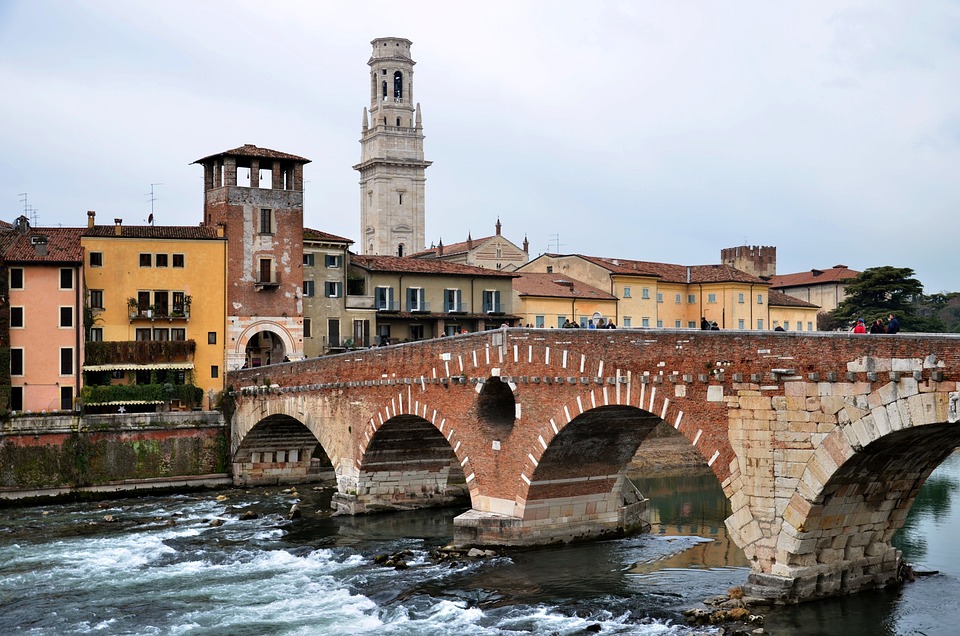 Minerbe
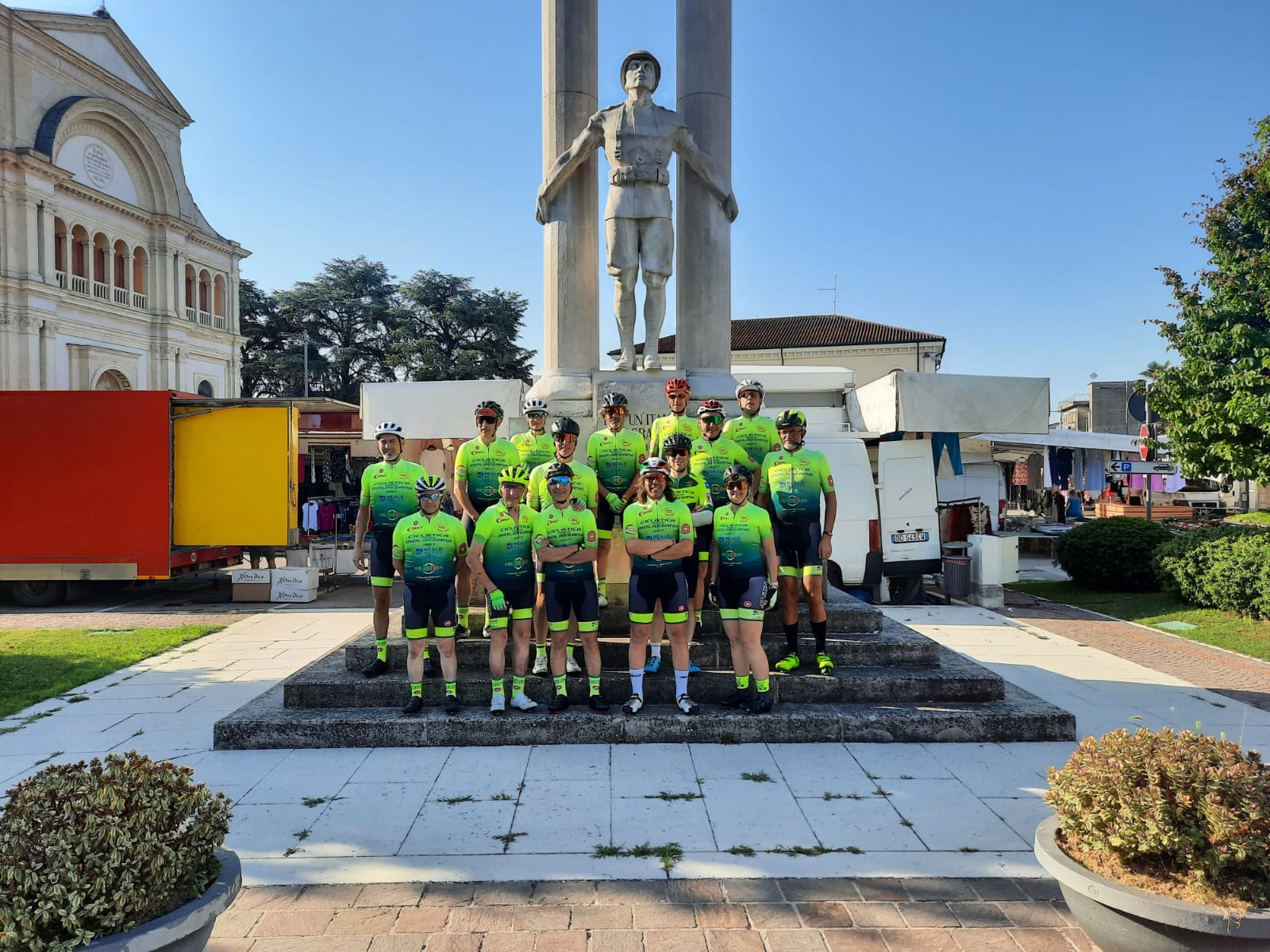 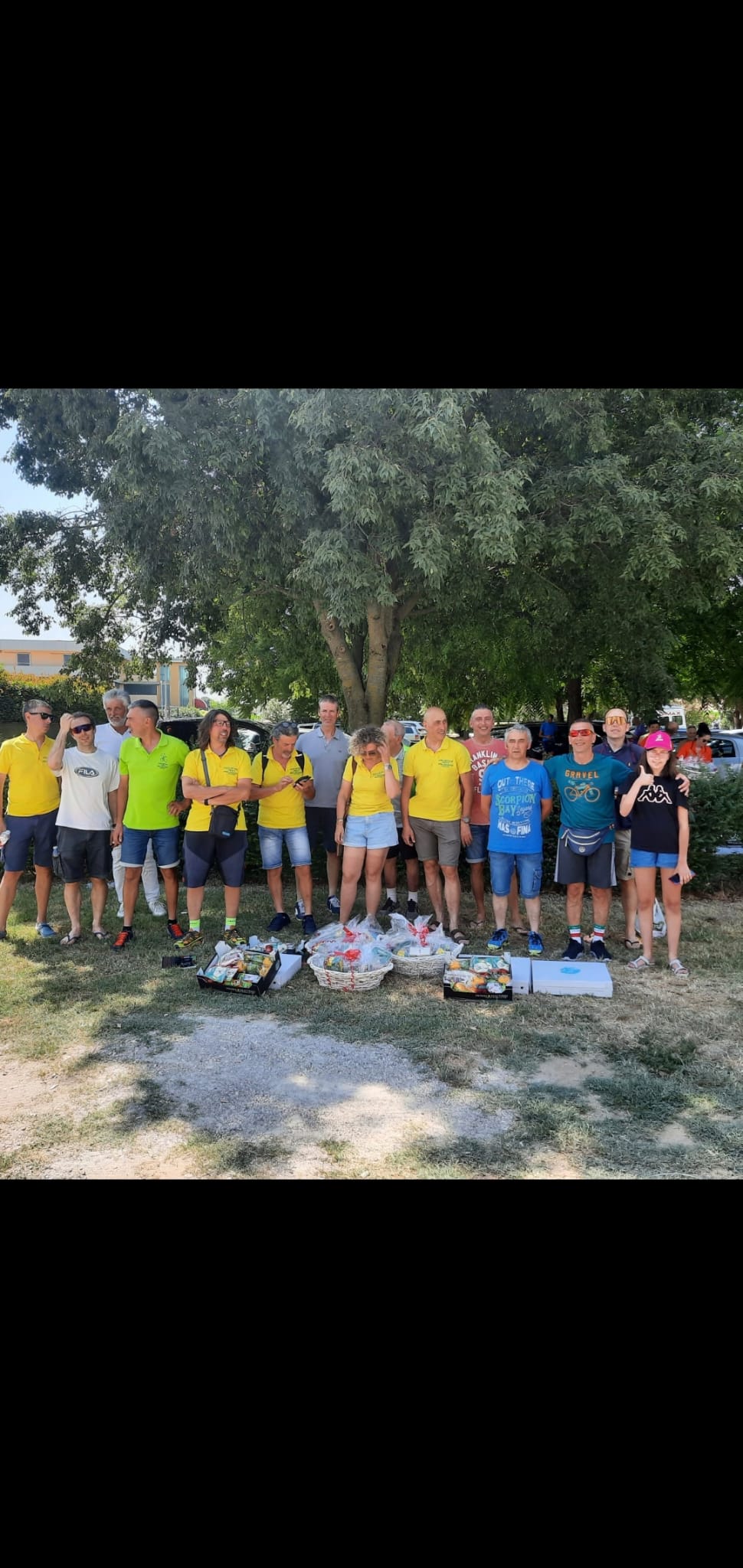 14
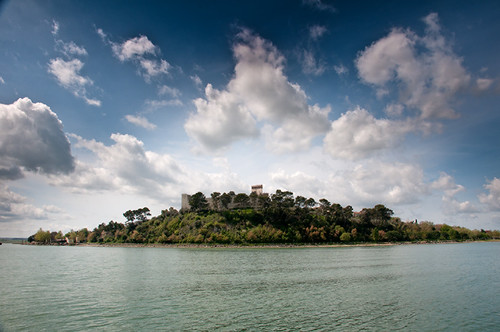 Castiglione del Lago
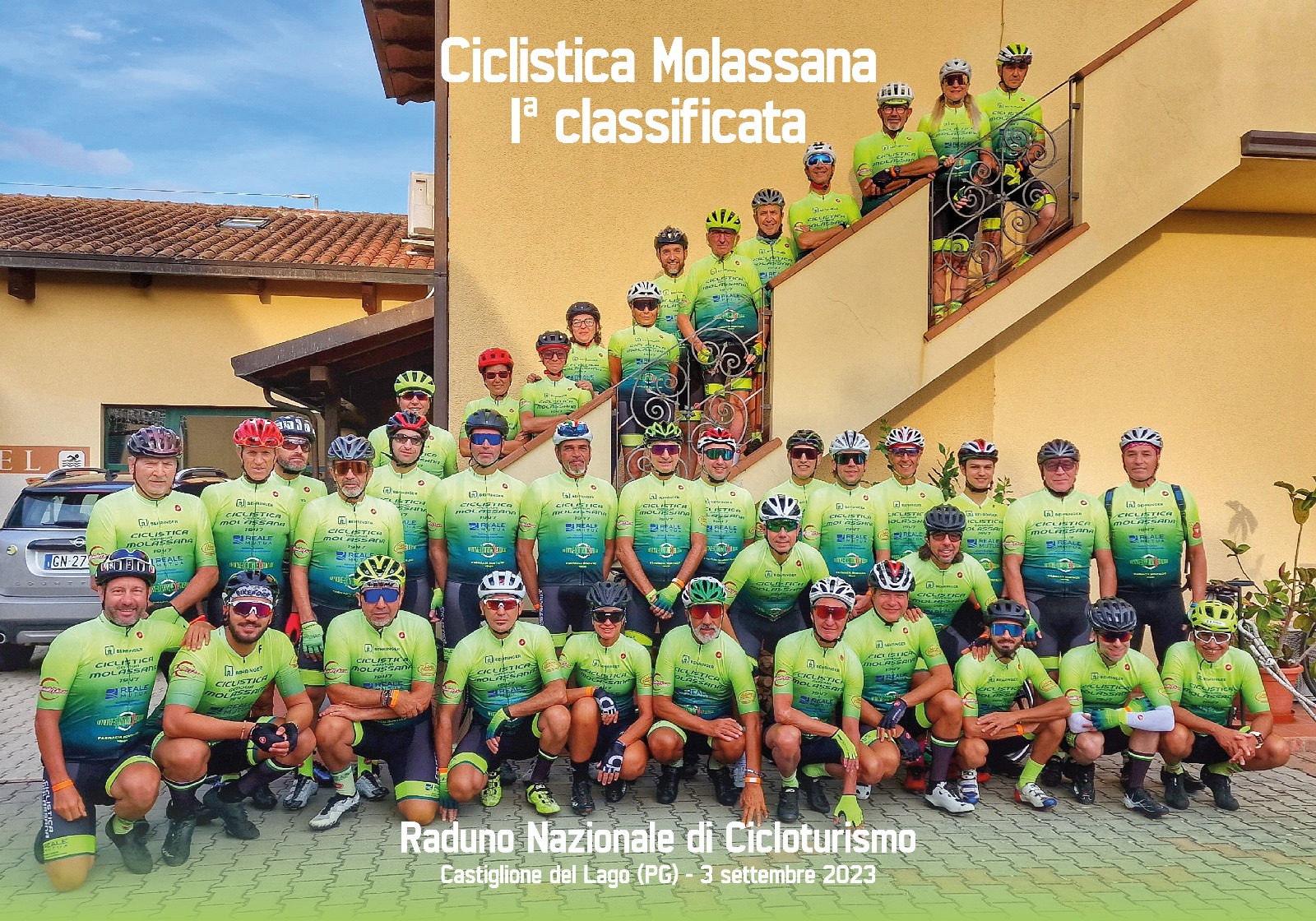 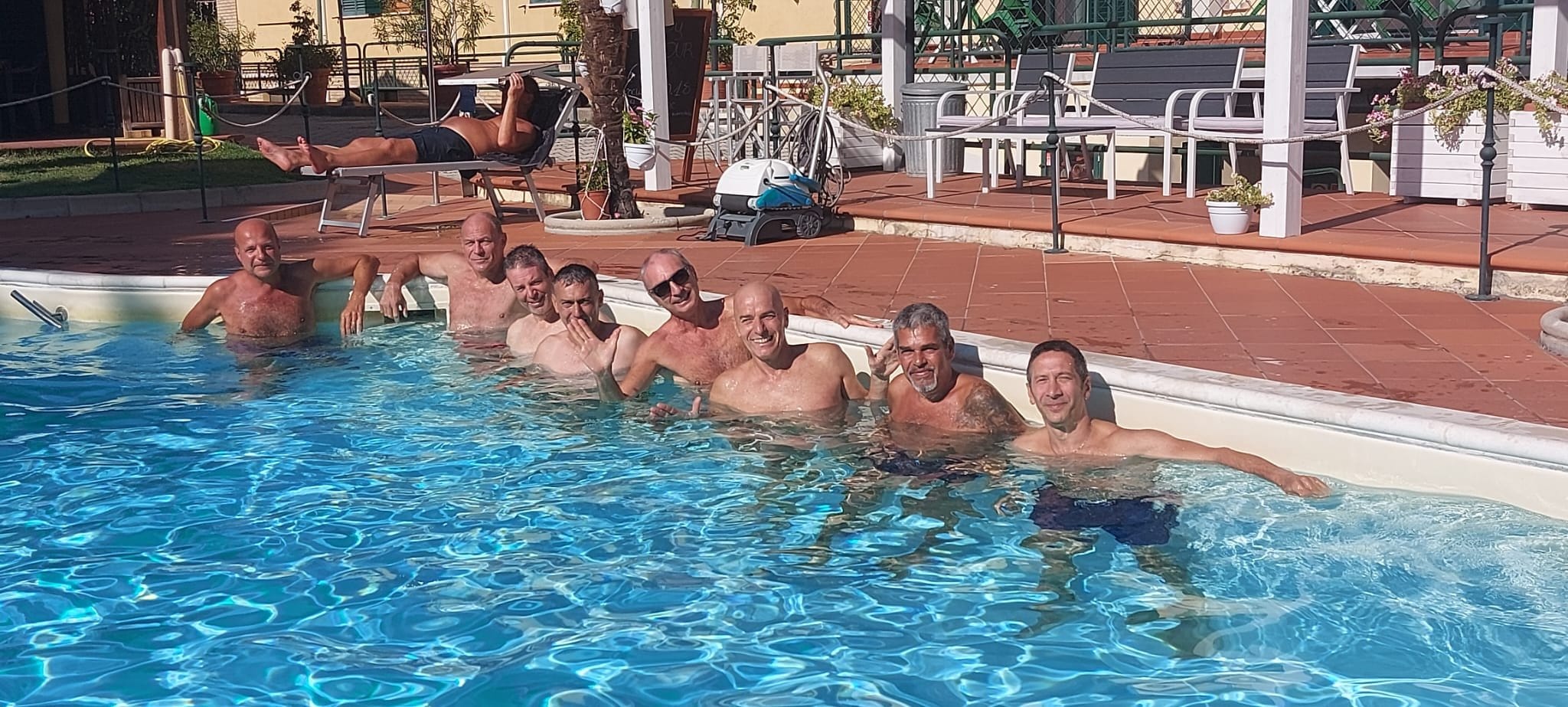 15
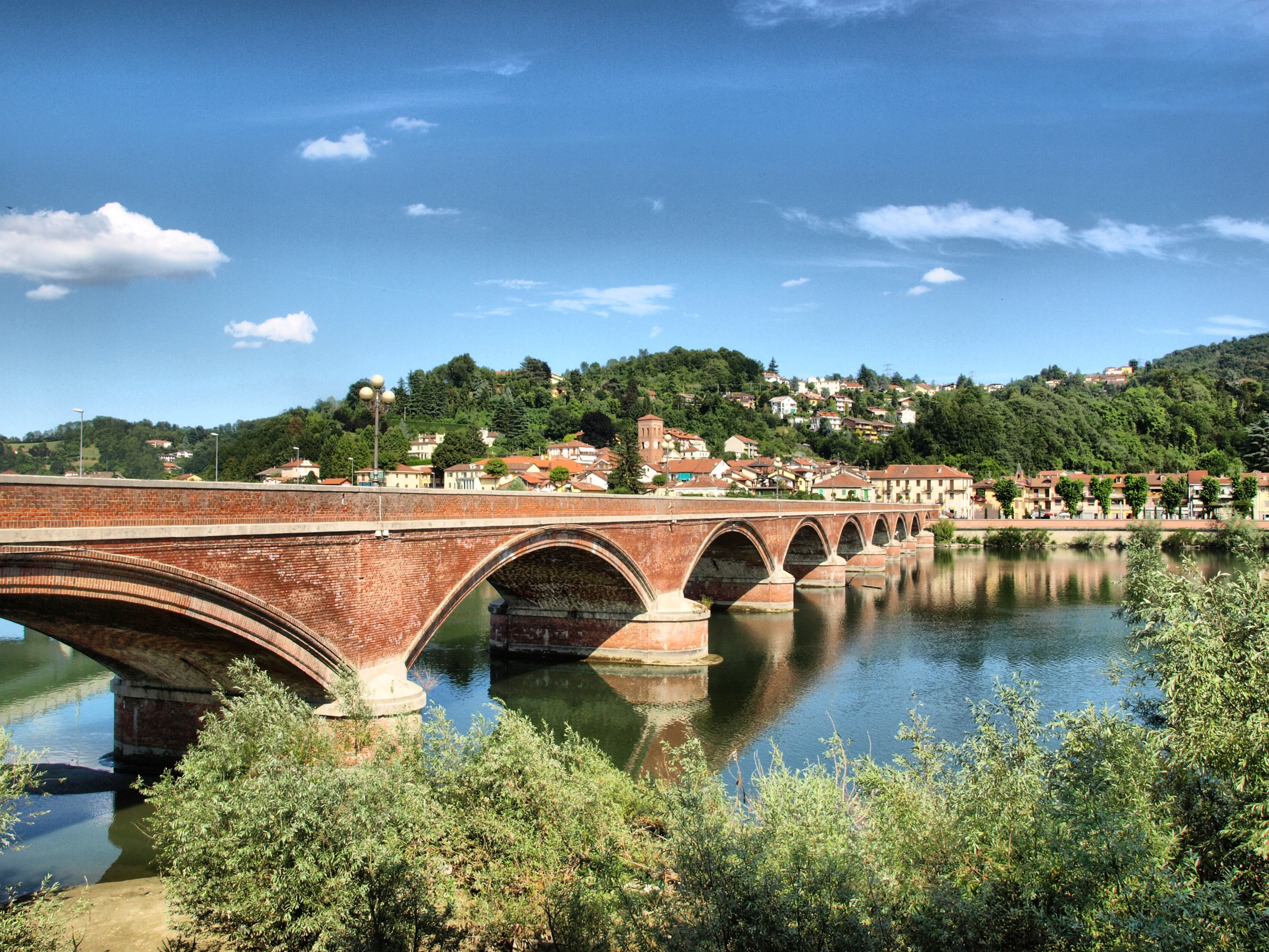 San Francesco  al Campo
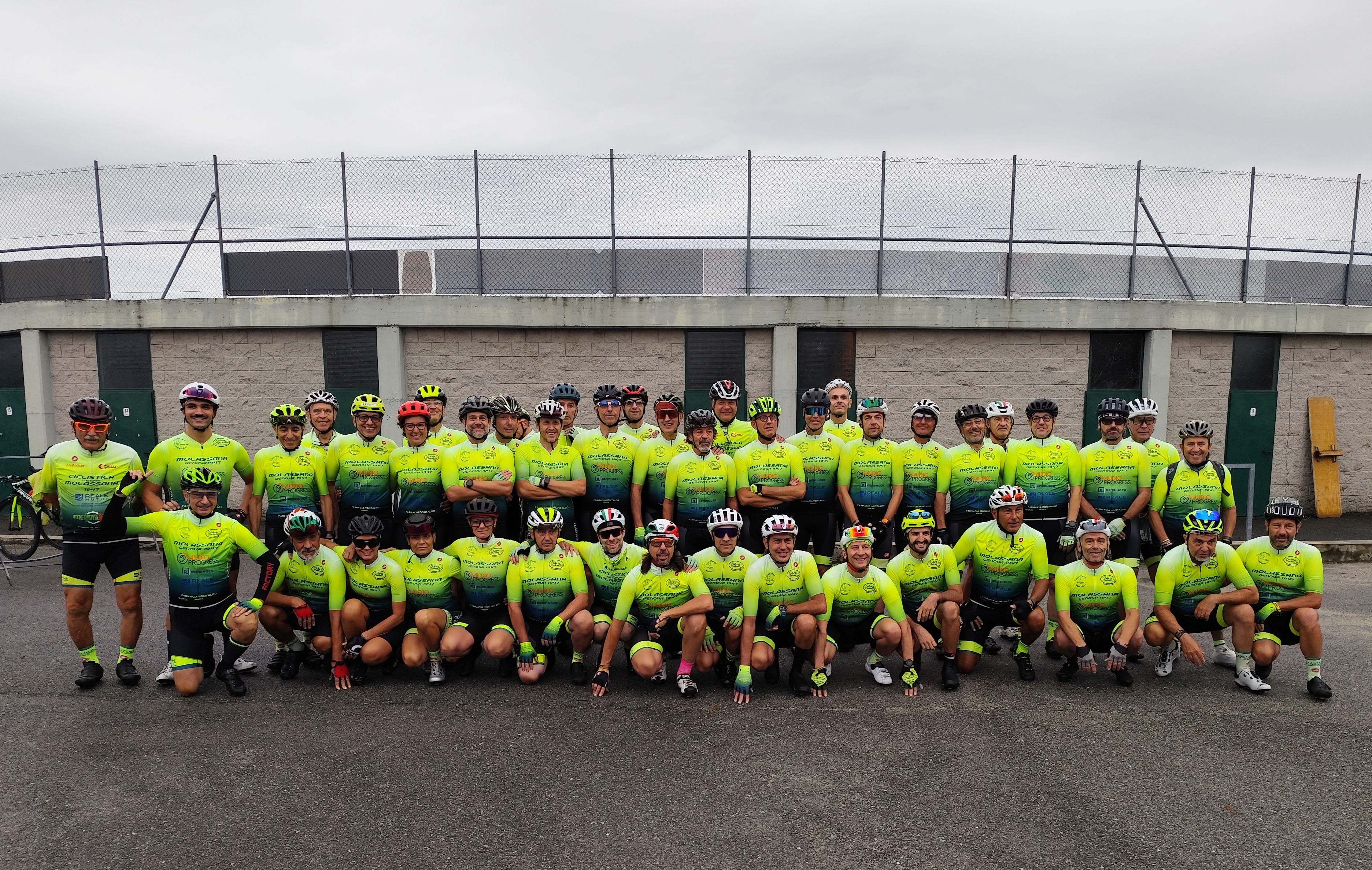 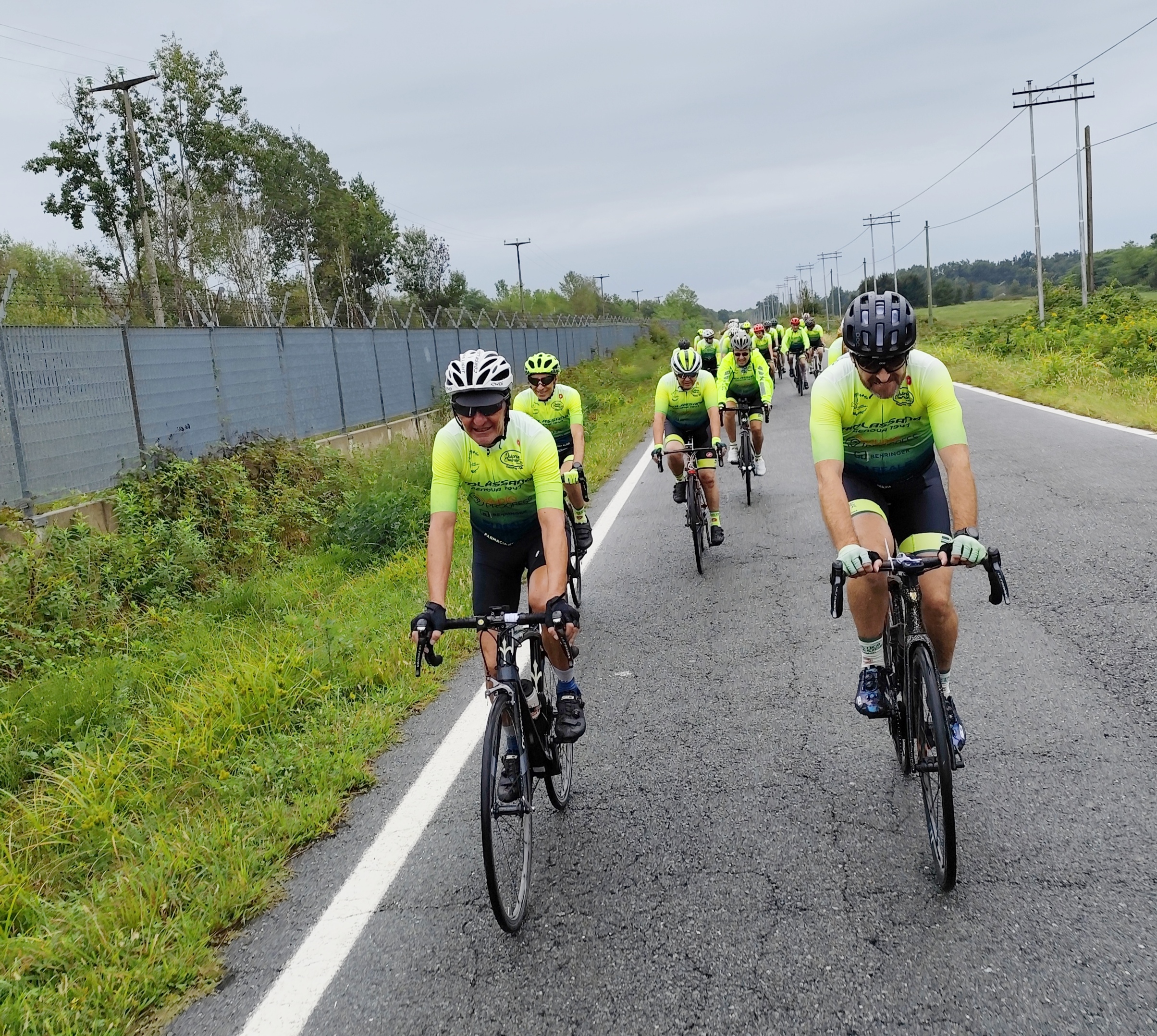 16
Una squadra per tutte le età e tutte le gambe
I compleanni
18
I segni zodiacali
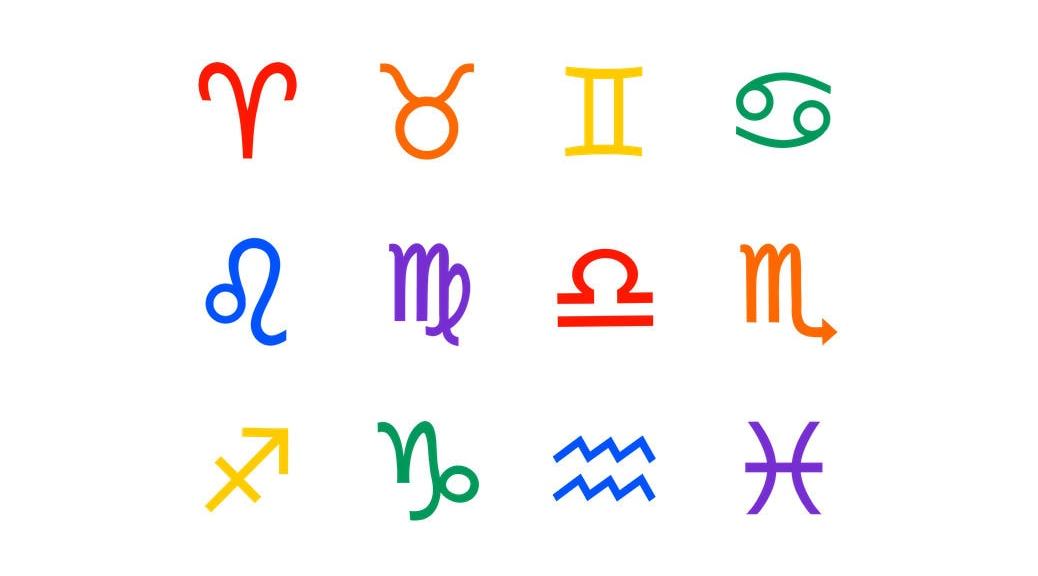 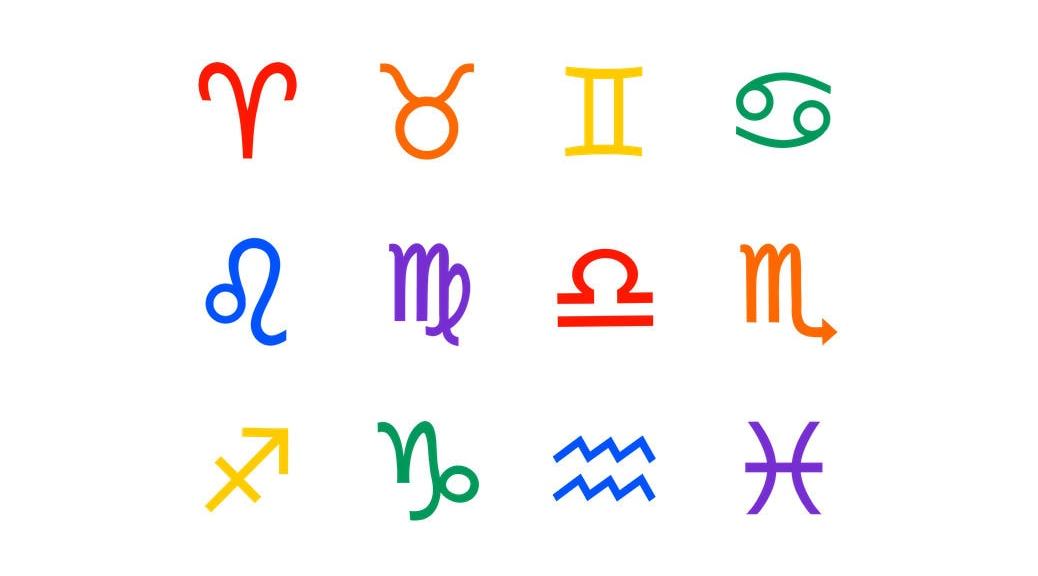 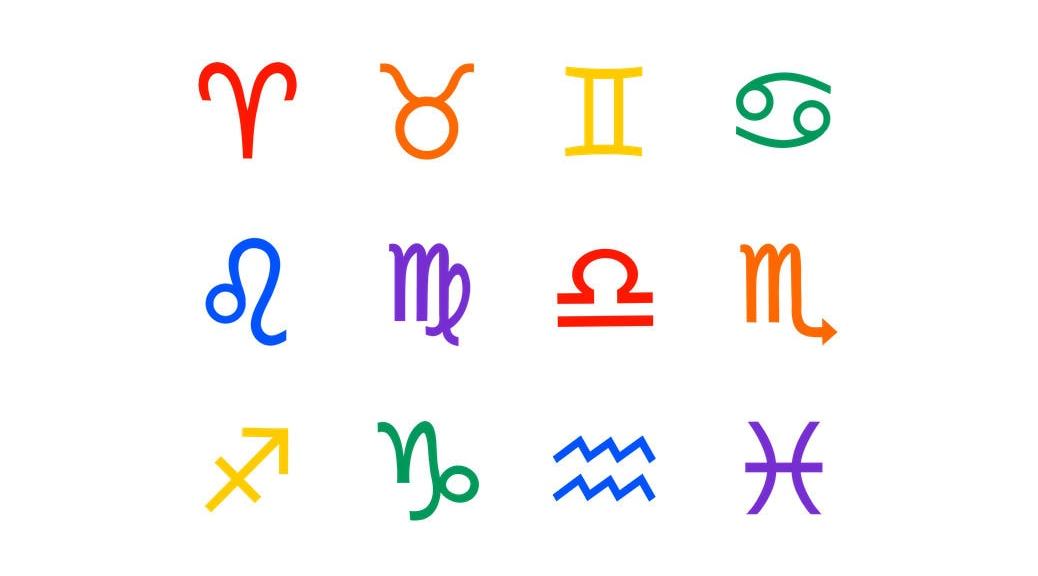 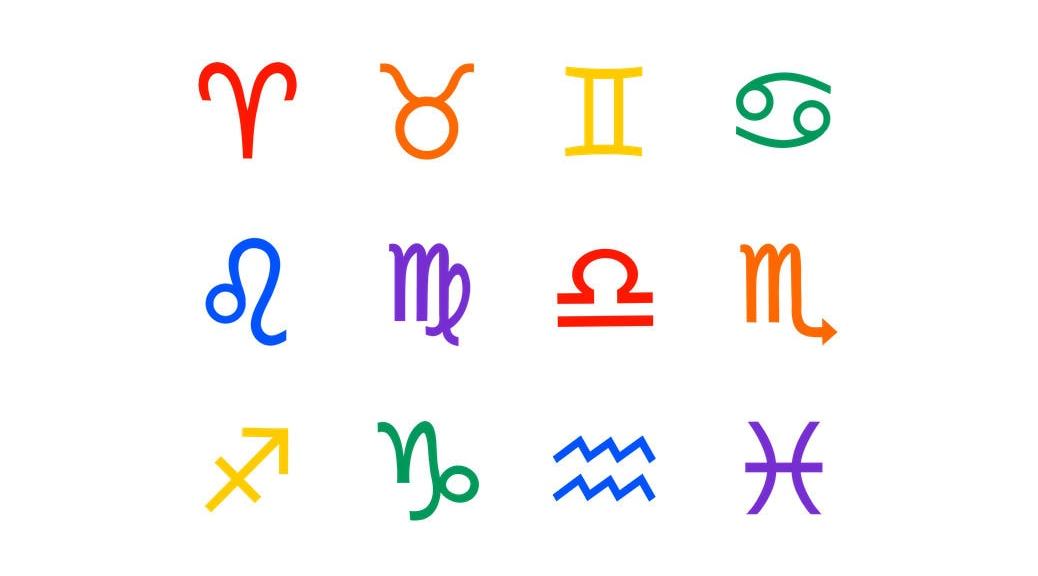 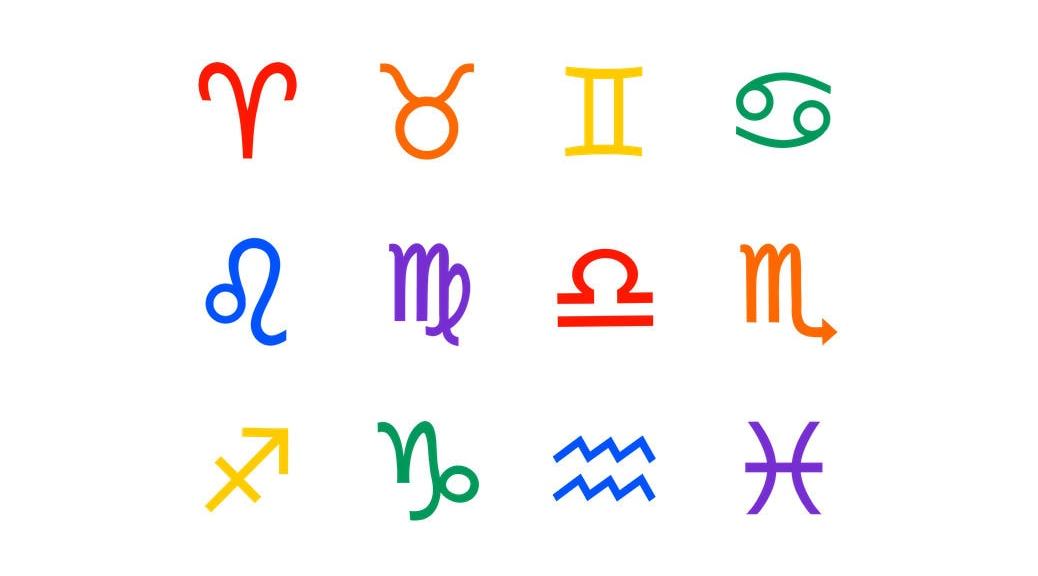 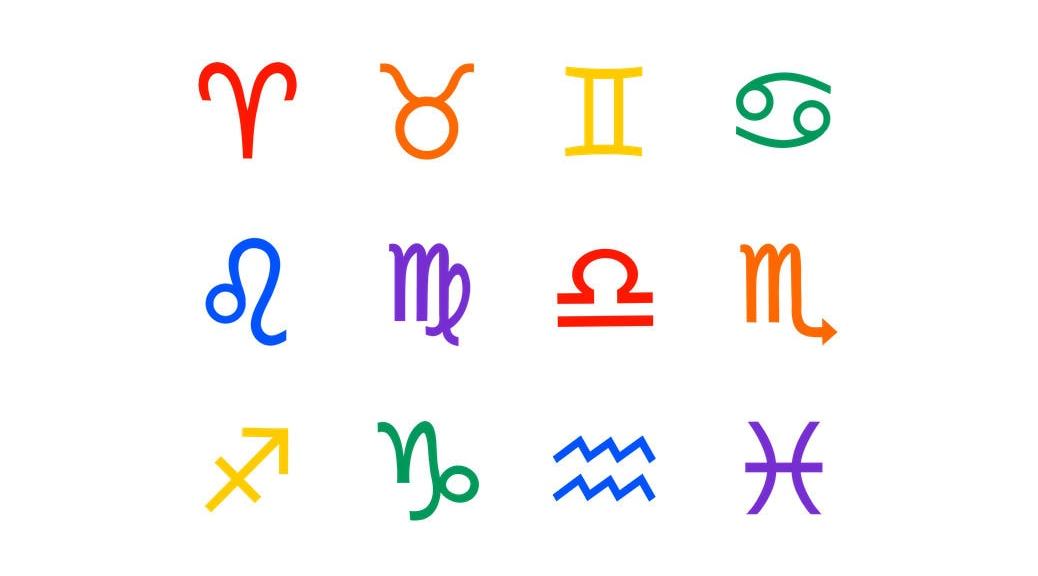 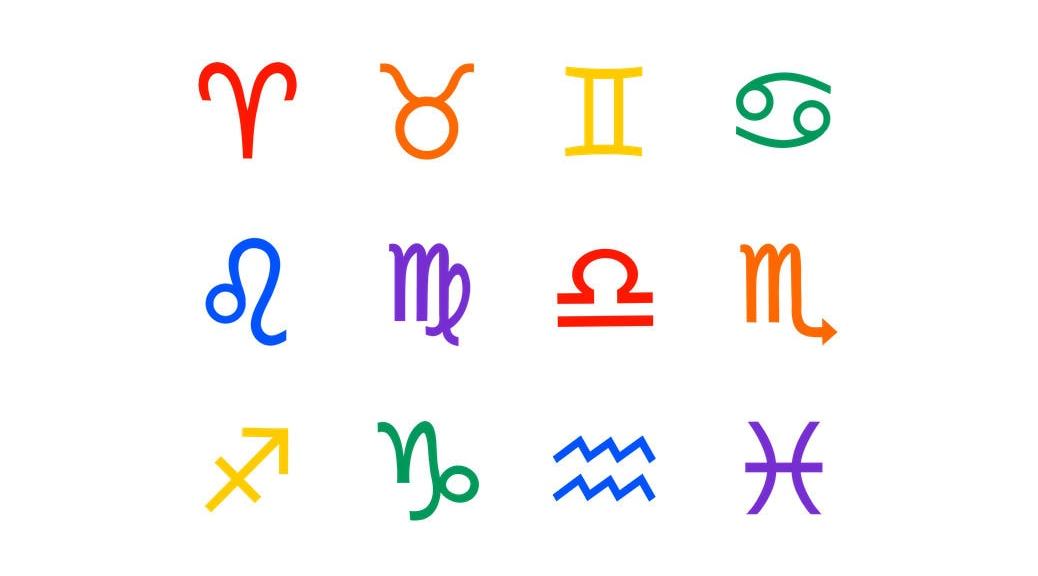 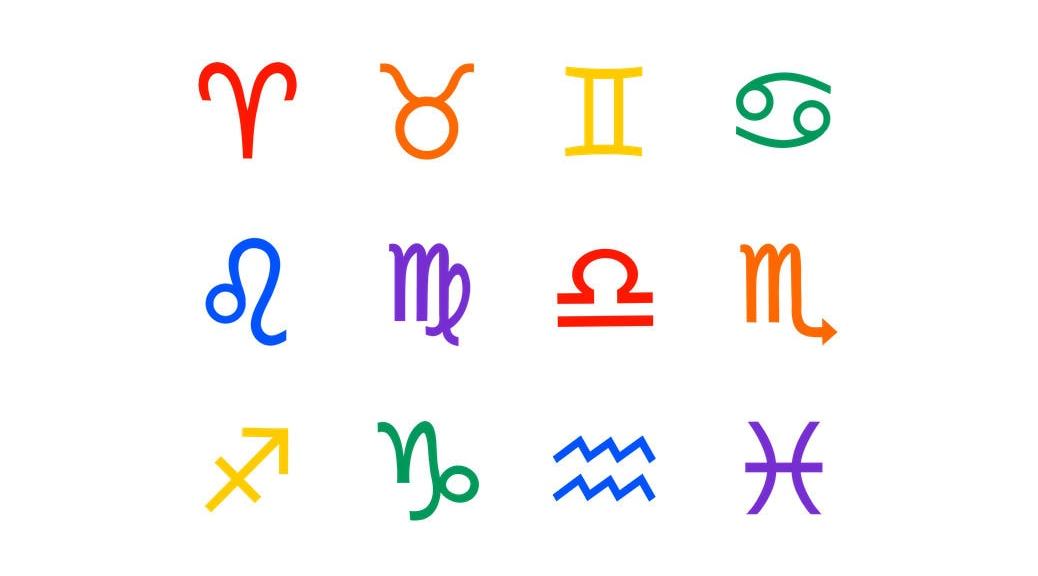 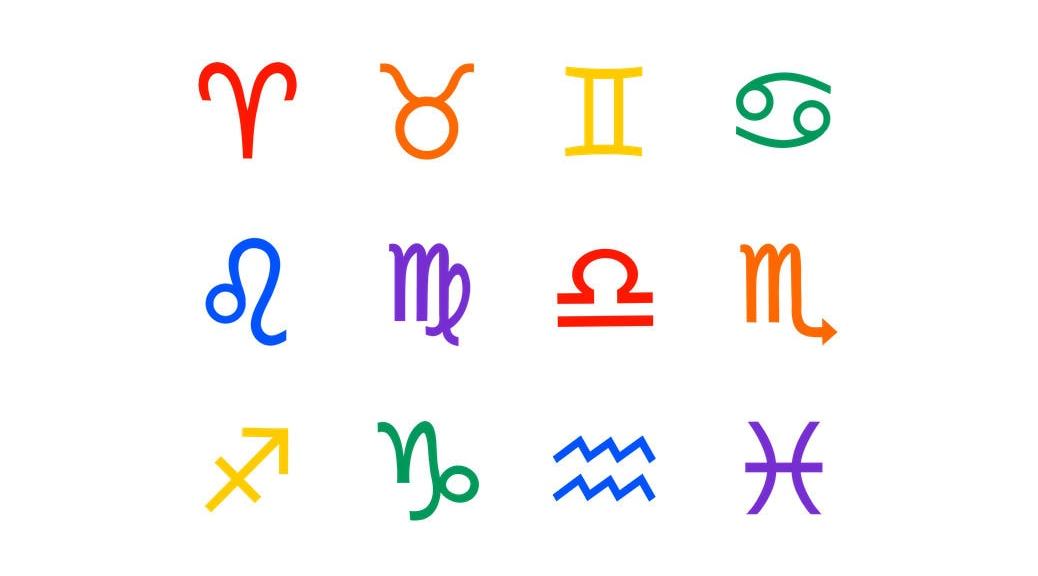 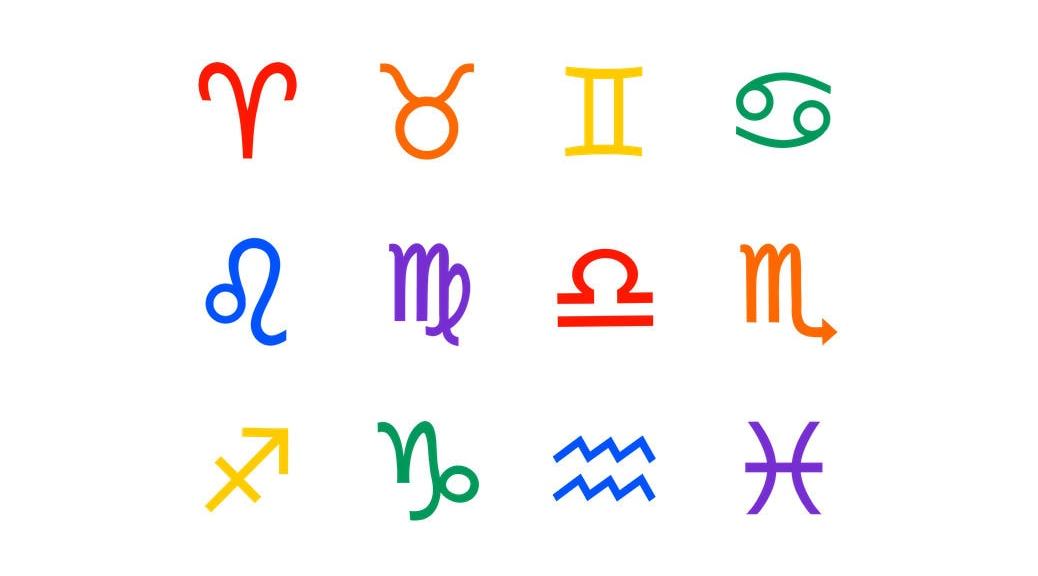 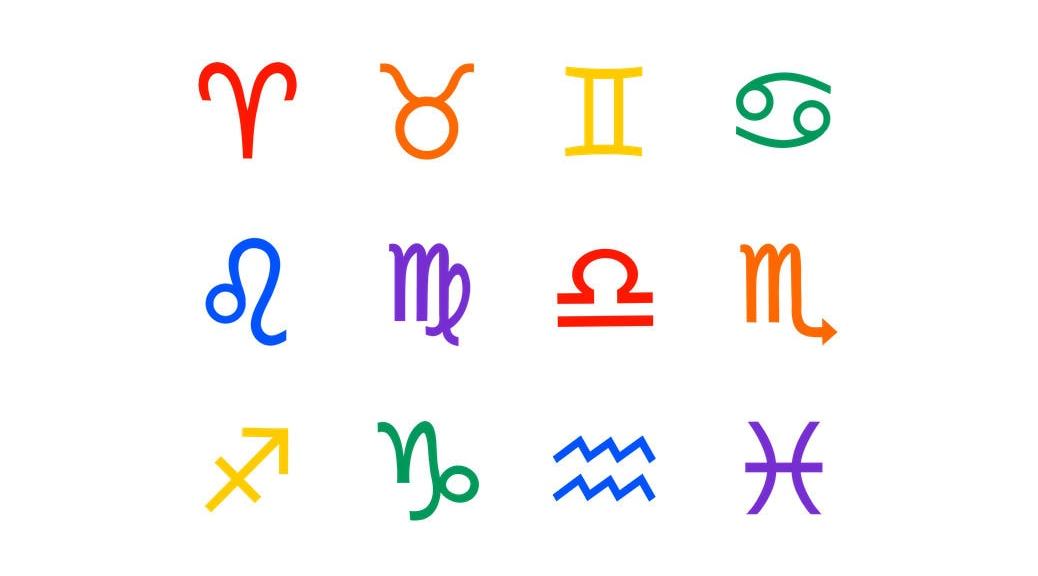 19
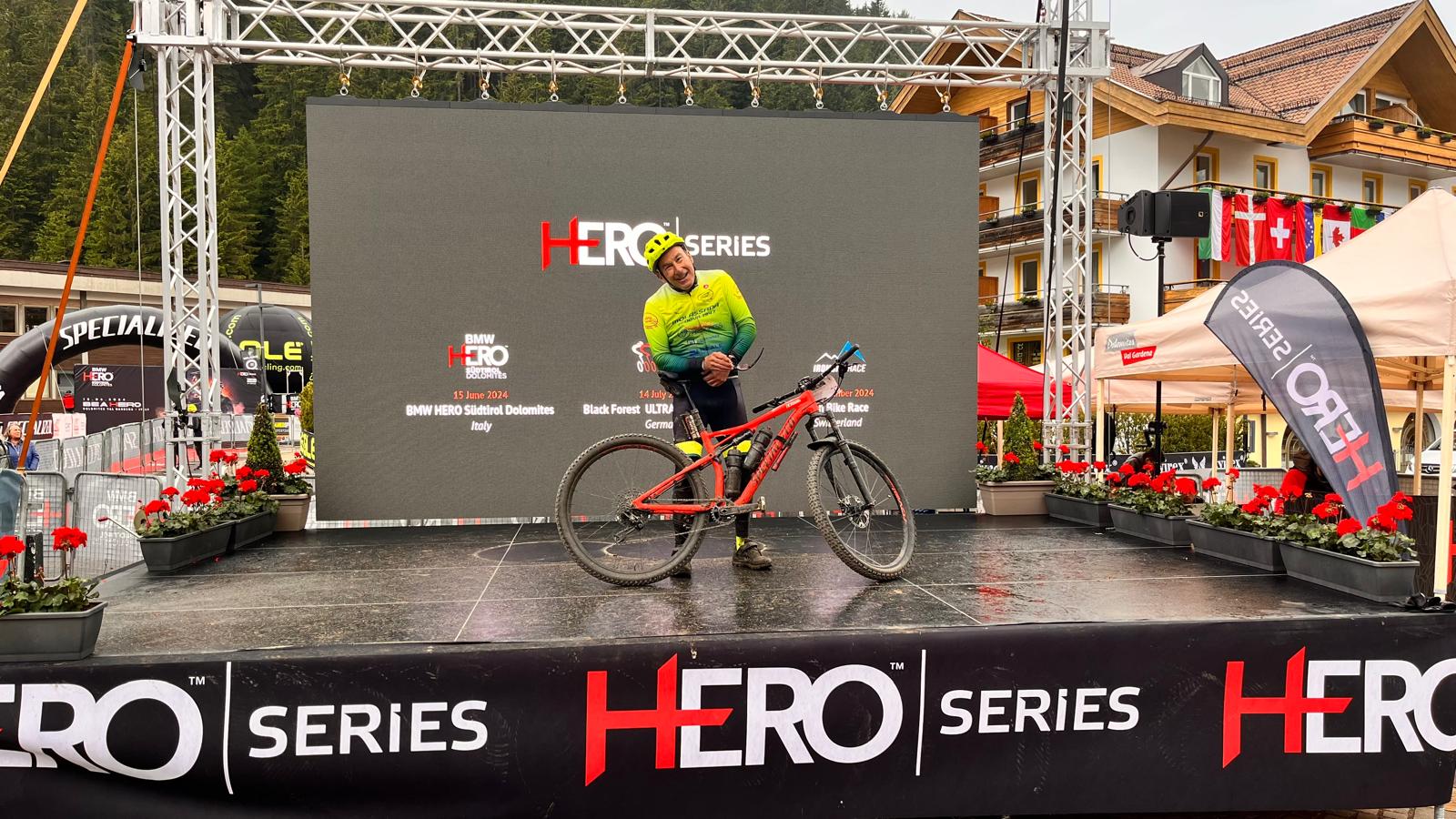 Oltre al campionato cicloturismo una società orientata al ciclismo a 360°
Gran fondo
MTB
Vacanze cicloturistiche e backpacking
Prestigio
Pedalate ecologiche
Uscite di gruppo
Il Consiglio Direttivo
Obiettivi della Squadra
OBIETTIVI A BREVE TERMINE
OBIETTIVI A LUNGO TERMINE
Grafica divisa rinnovata
Mantenere la dimensione attuale
Incrementare la partecipazione dei giovani
Indirizzare i soci più competitivi a partecipare ad agonistiche in linea e a circuito e cronometro locali
Aumentare la presenza femminile
Organizzare il Raduno Nazionale a Genova
Nuova sede sociale
Attività e Allenamenti
Uscite di gruppo
Vengono organizzate diverse uscite con gruppi omogenei per età, obiettivi, disponibilità
In particolare
Gruppo Fornai, Per chi ha tempo solo la mattina presto
Gruppo animali 
Gruppo over.70
Gruppo Granfondisti
Difendiamo il tricolore
Partecipazione a tre prove del Campionato Italiano CT
Organizzazione seconda edizione Nastro Rosa
Altri eventi e gare
Coppa Piemonte
GF 5 terre (2 gruppi MF e GF)
Nove Colli
Sportful
Cena Sociale 
Uscita Sociale (MI-SR)
Oetzaler
23
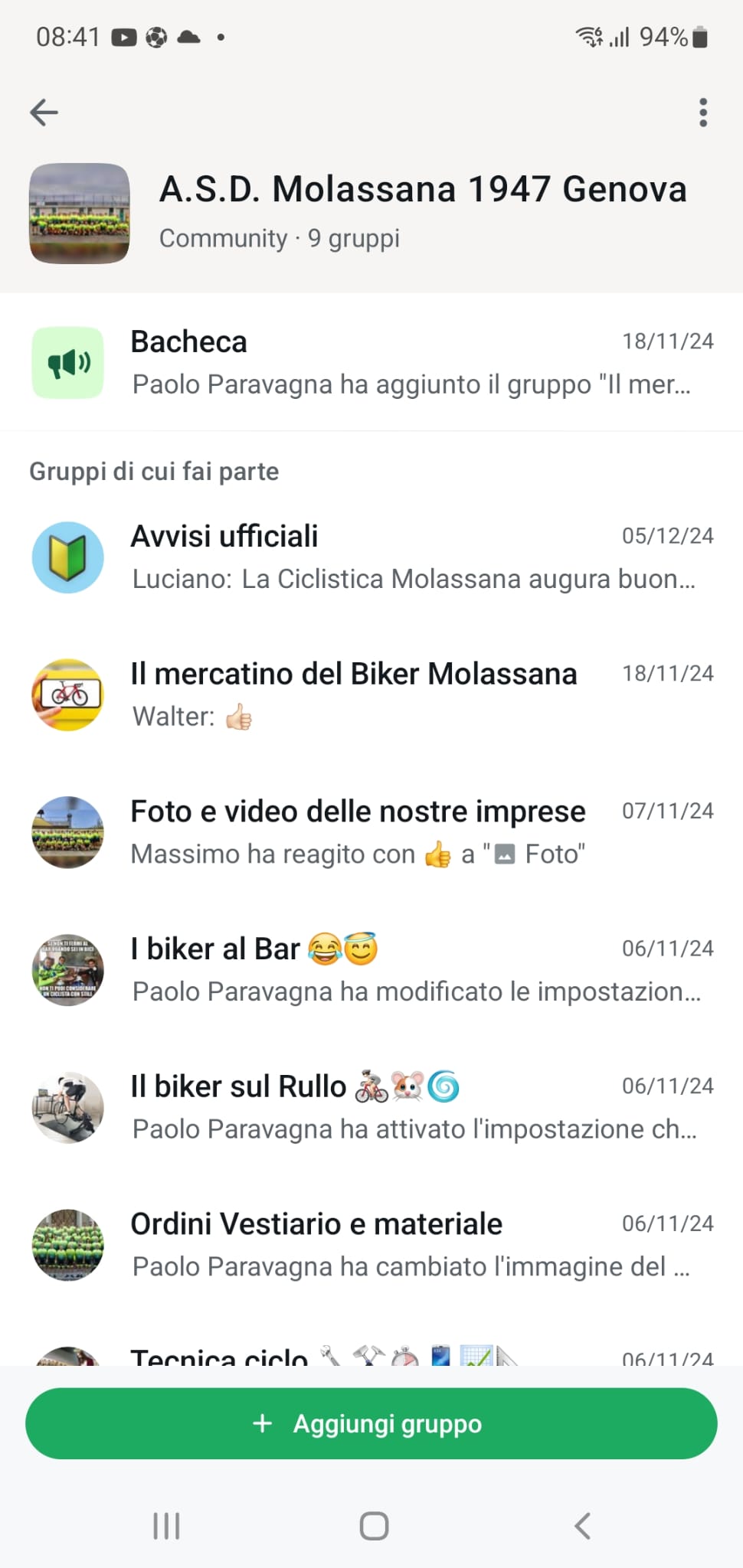 Chat community whatsapp
Un nuovo modo di comunicare
L’impostanza della bacheca
le community possono contenere diversi gruppi, ciascuno con il proprio argomento o interesse. In questo modo sarà più facile collegarsi con altre persone che condividono interessi o affiliazioni simili
Una volta creata la community, per impostazione predefinita questa sarà provvista di un gruppo Bacheca. Tutti i membri della community fanno parte del gruppo Bacheca, ma solo gli amministratori possono inviare messaggi al suo interno.
.
Quando fai parte di una community come membro, potrai: 
Reagire e rispondere a un avviso.
 Votare e reagire ai sondaggi.
 Visualizzare il numero dei membri della community.
 Segnalare l'avviso di un amministratore.
 Disattivare le notifiche.
Nota:
 Non potrai uscire dalla bacheca a meno che non esci anche dalla community.
 Se esci dalla bacheca, uscirai anche dalla community.
 Tutti possono vedere il numero totale di membri nella bacheca consultando la lista dei membri. Gli amministratori possono vedere chi sono i membri.
24
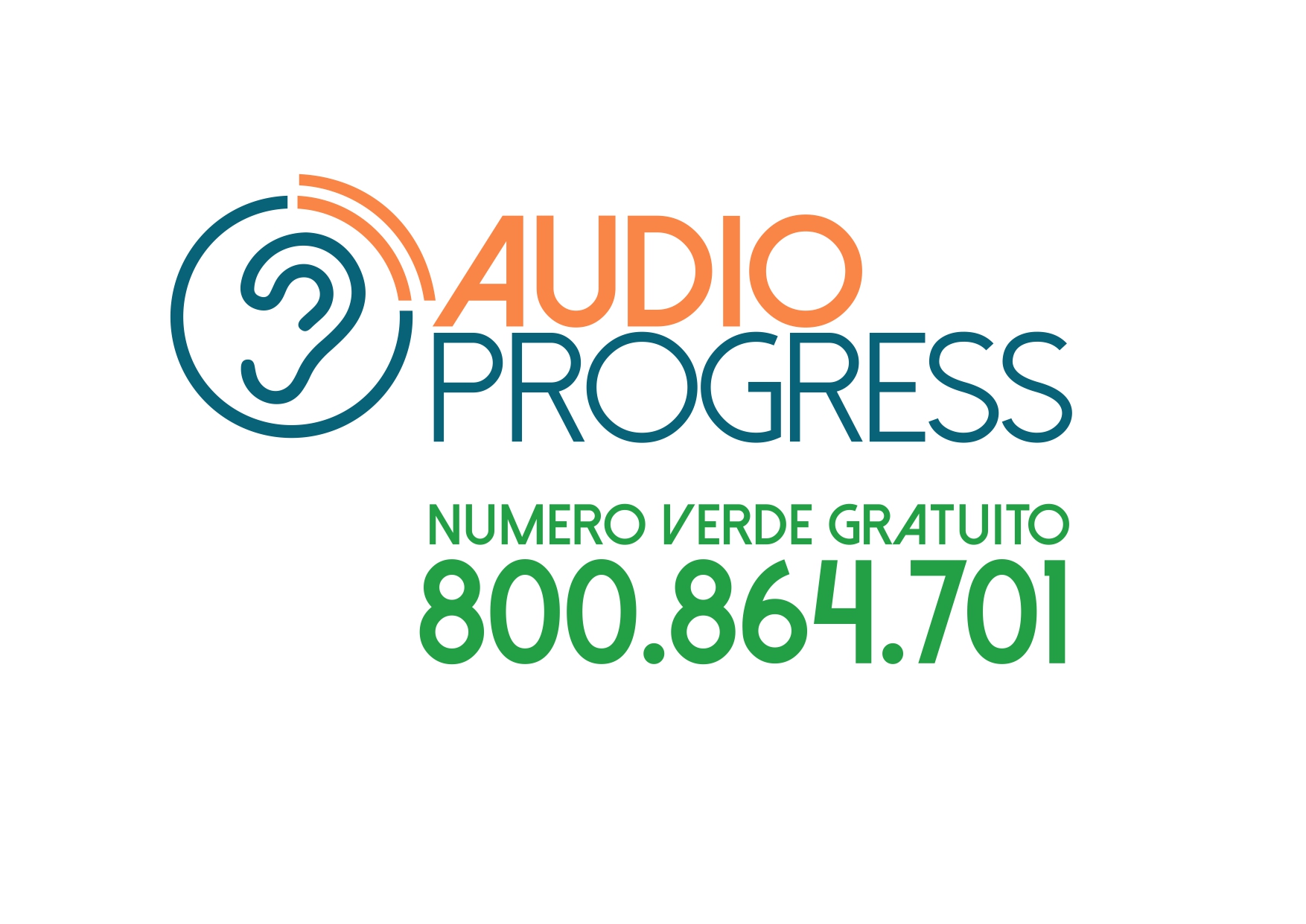 Tutto questo grazie agli sponsor
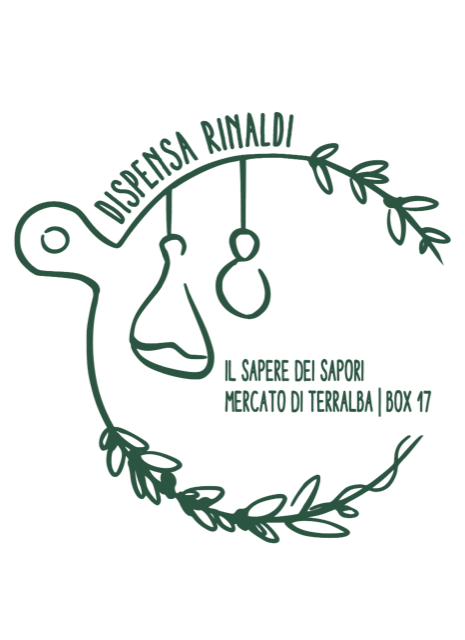 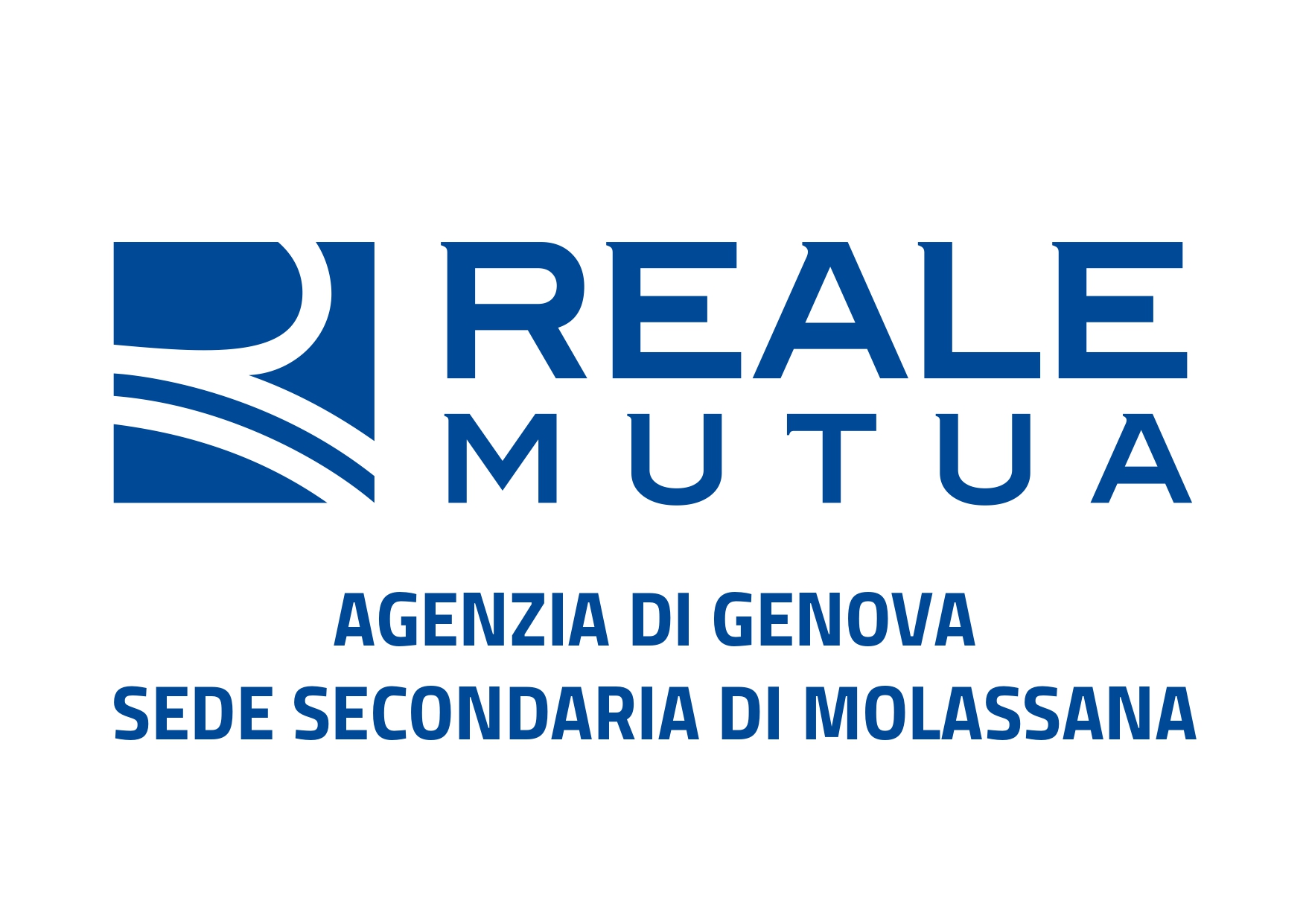 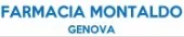 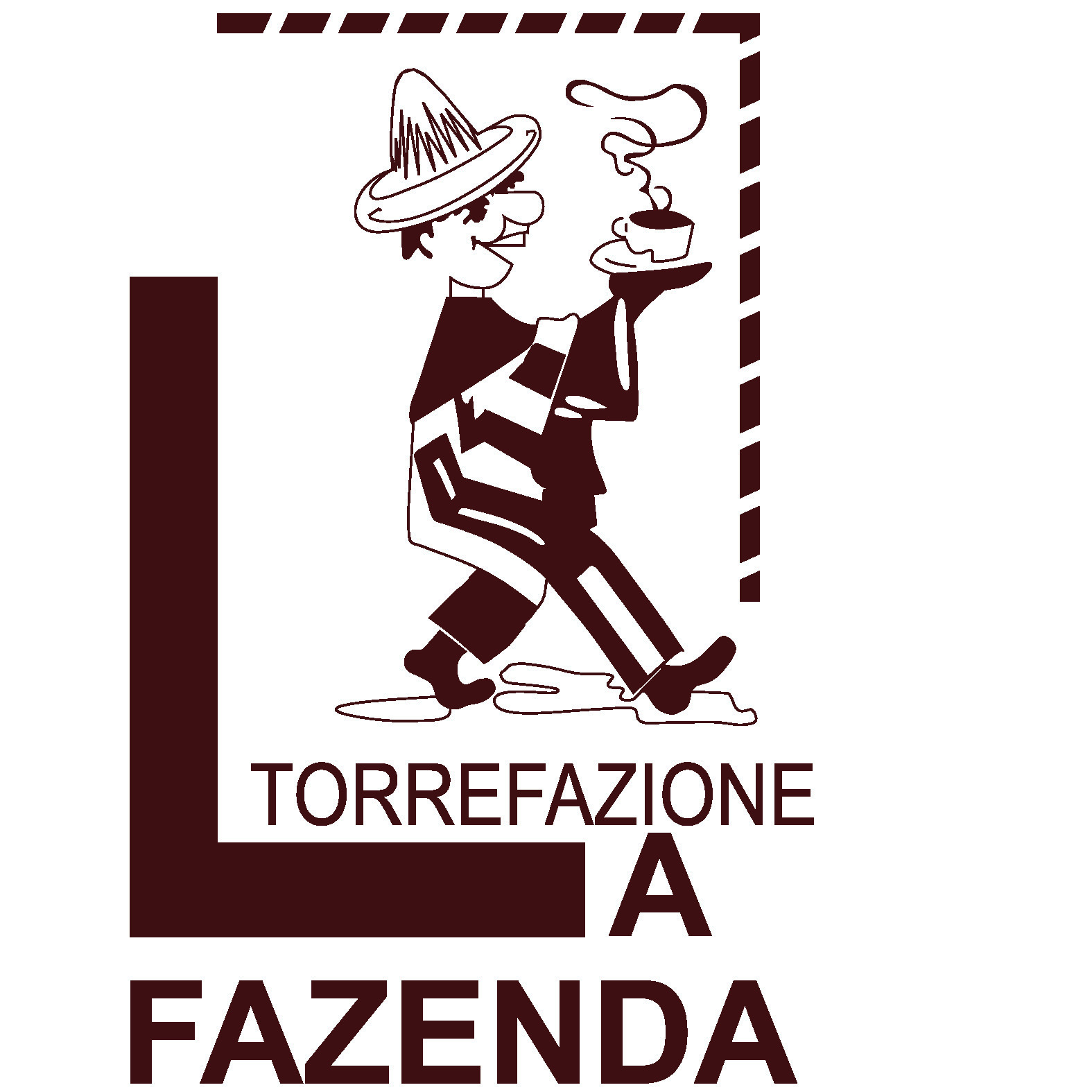 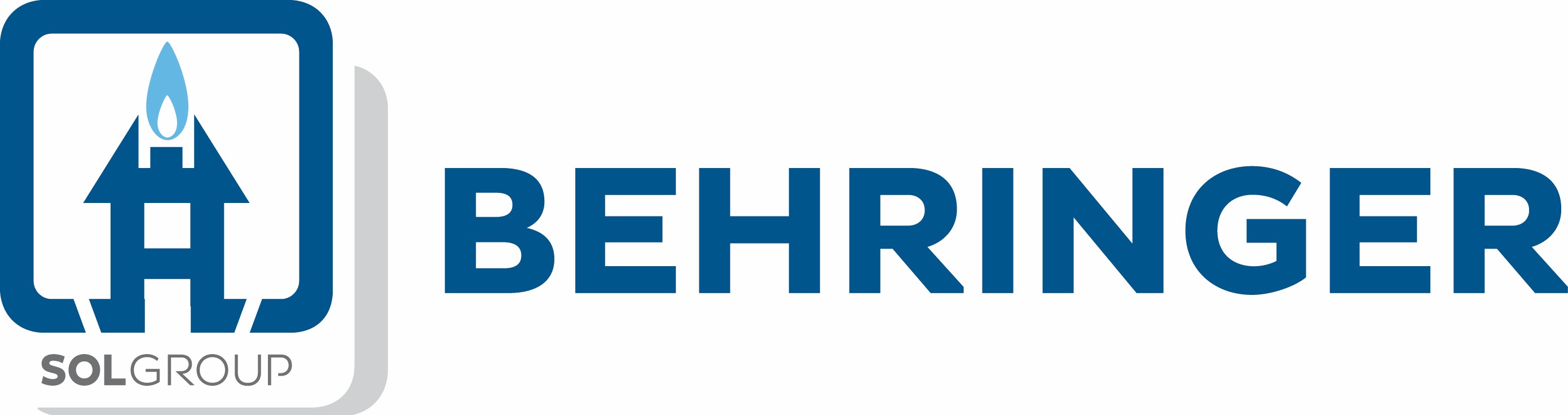 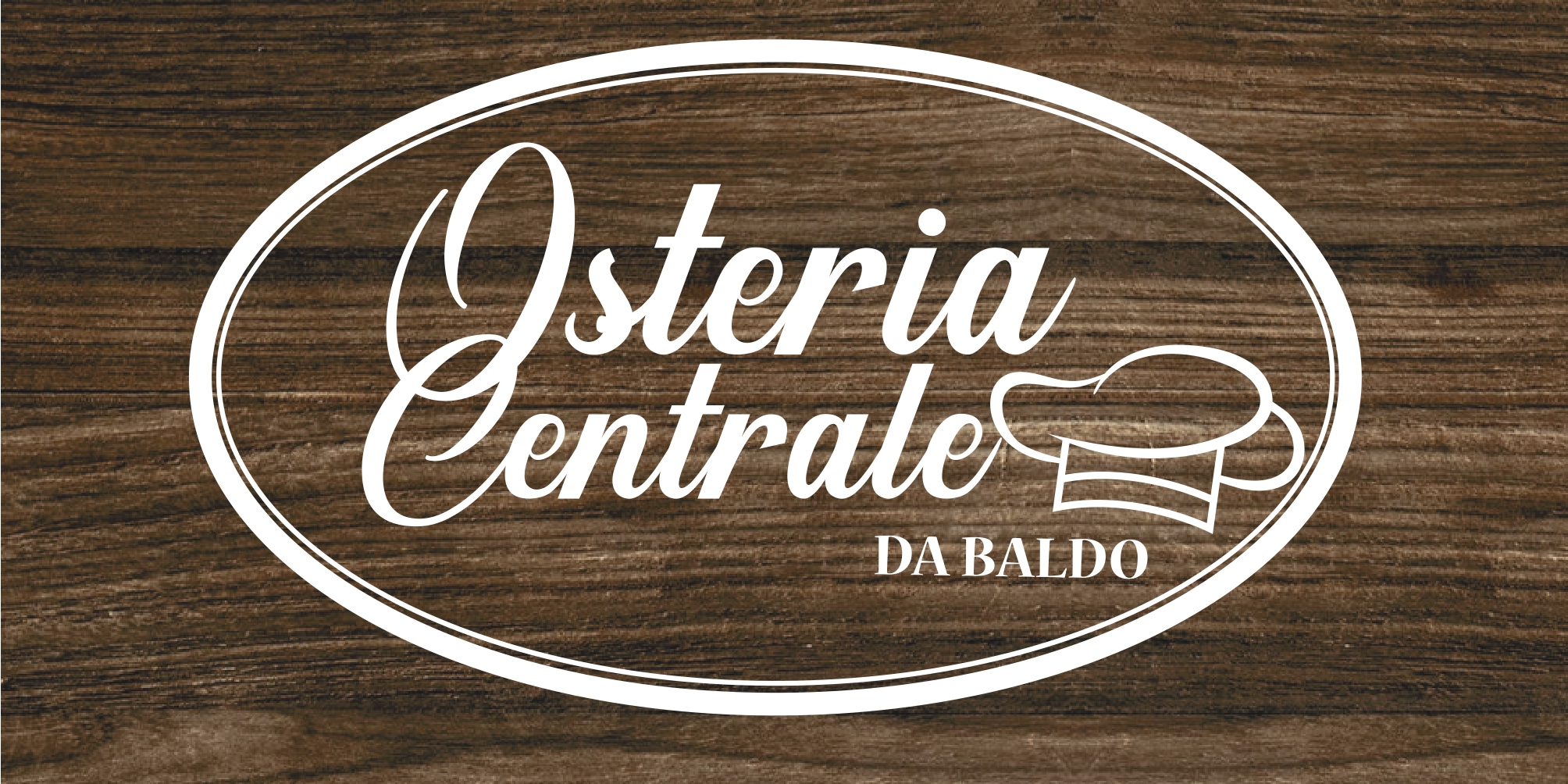 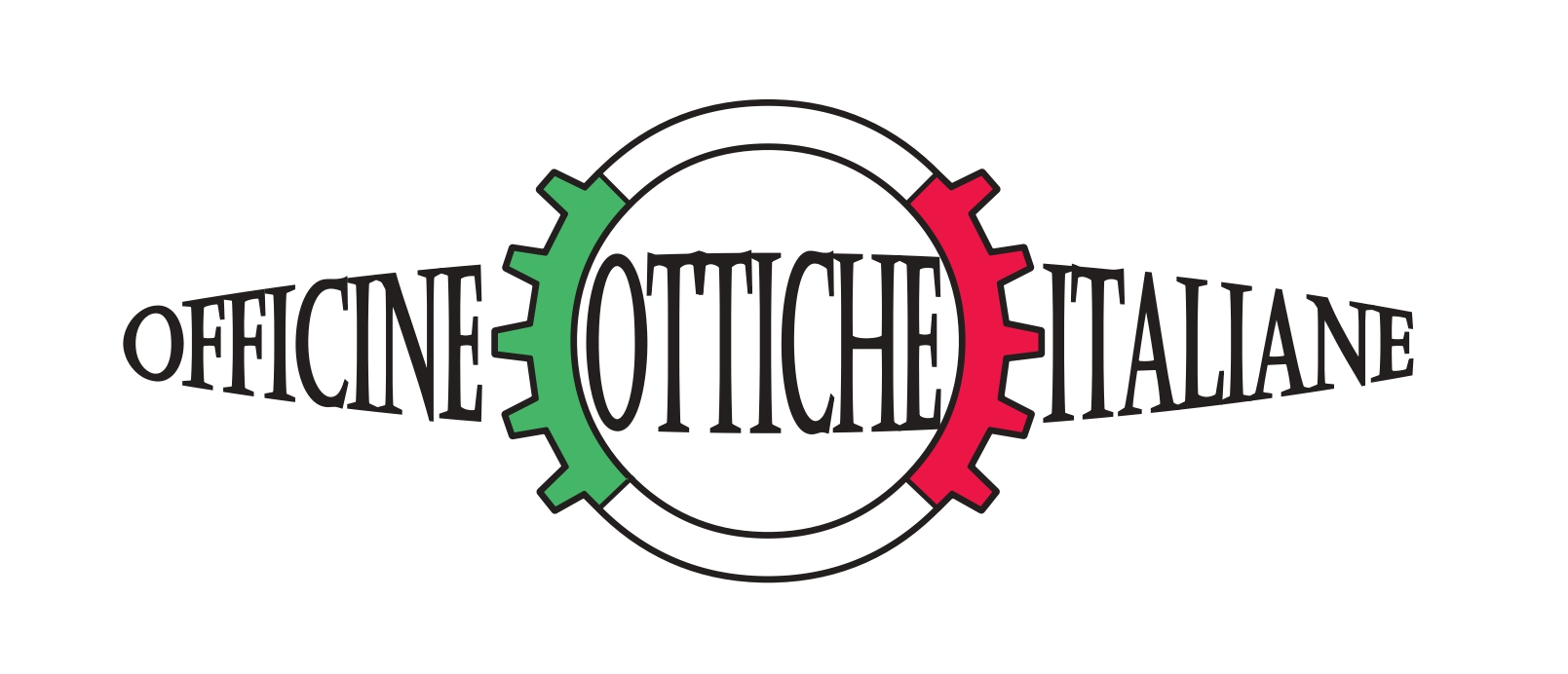 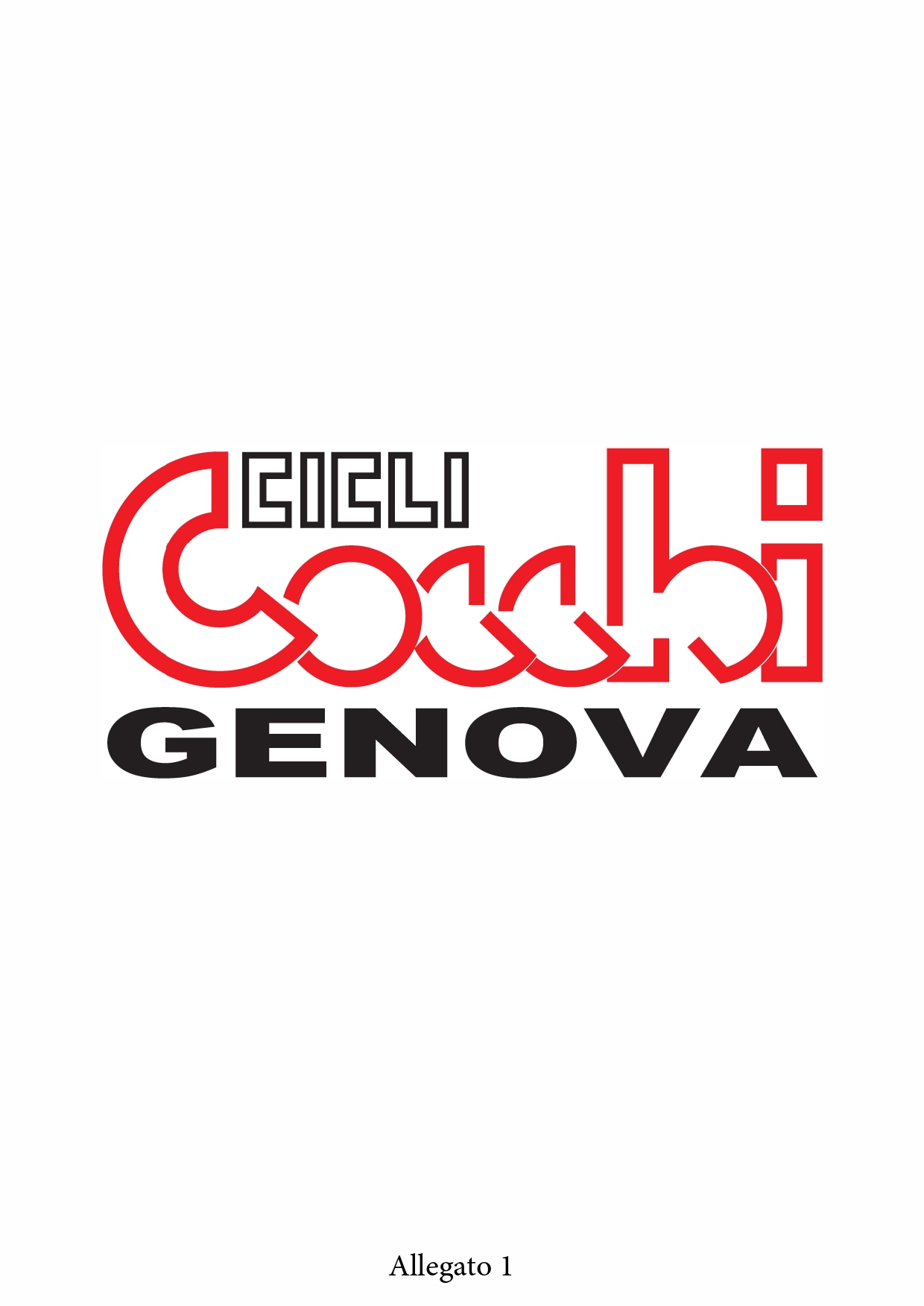 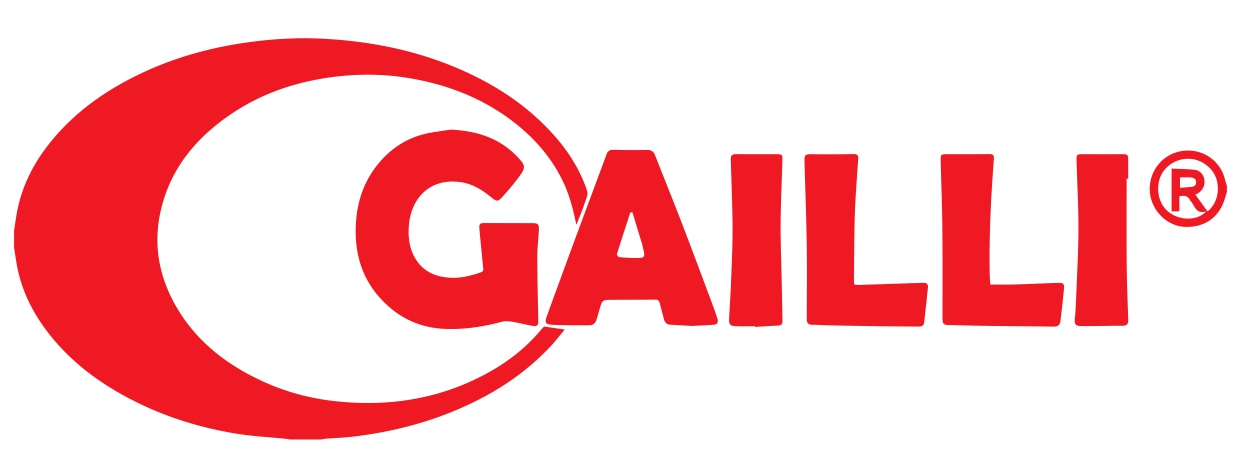 25
Conclusioni
Questo successo rappresenta il coronamento di un impegno, non solo sportivo, ma soprattutto organizzativo e di aggregazione in quanto premia la squadra che ha espresso, nel corso di tutte le prove che costituiscono il campionato, la maggior partecipazione di propri tesserati.
Il primo posto ottenuto giunge dopo anni in cui la Ciclistica Molassana ha conseguito significativi piazzamenti nel campionato italiano, tra cui il terzo posto nel 2022 e il secondo posto nel 2023 e le vittorie nei raduni nazionali di cicloturismo del 2023 a Castiglione del Lago (PG) e del 2024 a San Francesco al Campo (TO).
All’attività prettamente sportiva della Ciclistica Molassana, si aggiunge dal 2012, quella riguardante l’organizzazione del “Raduno Cicloturistico delle Valli Genovesi” che valorizzando con il suo percorso il territorio dei Comuni di tre valli del genovesato, la Val Bisagno, la Valle Scrivia e la Val Trebbia, riscuote anno dopo anno un notevole successo di partecipazione e di gradimento dei cicloturisti, tra cui alcuni provenienti da altre regioni italiane
26